2012
Phlas Prei Centre
[Speaker Notes: 2012
Phlas Prei Centre]
2013
Thailand
House Build in Chiang Mai
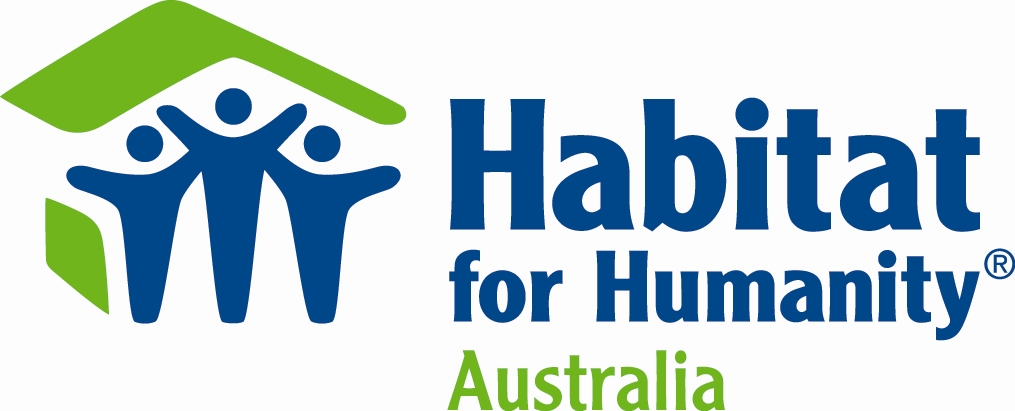 [Speaker Notes: 2013]
Foundation, Floor & Bricklaying
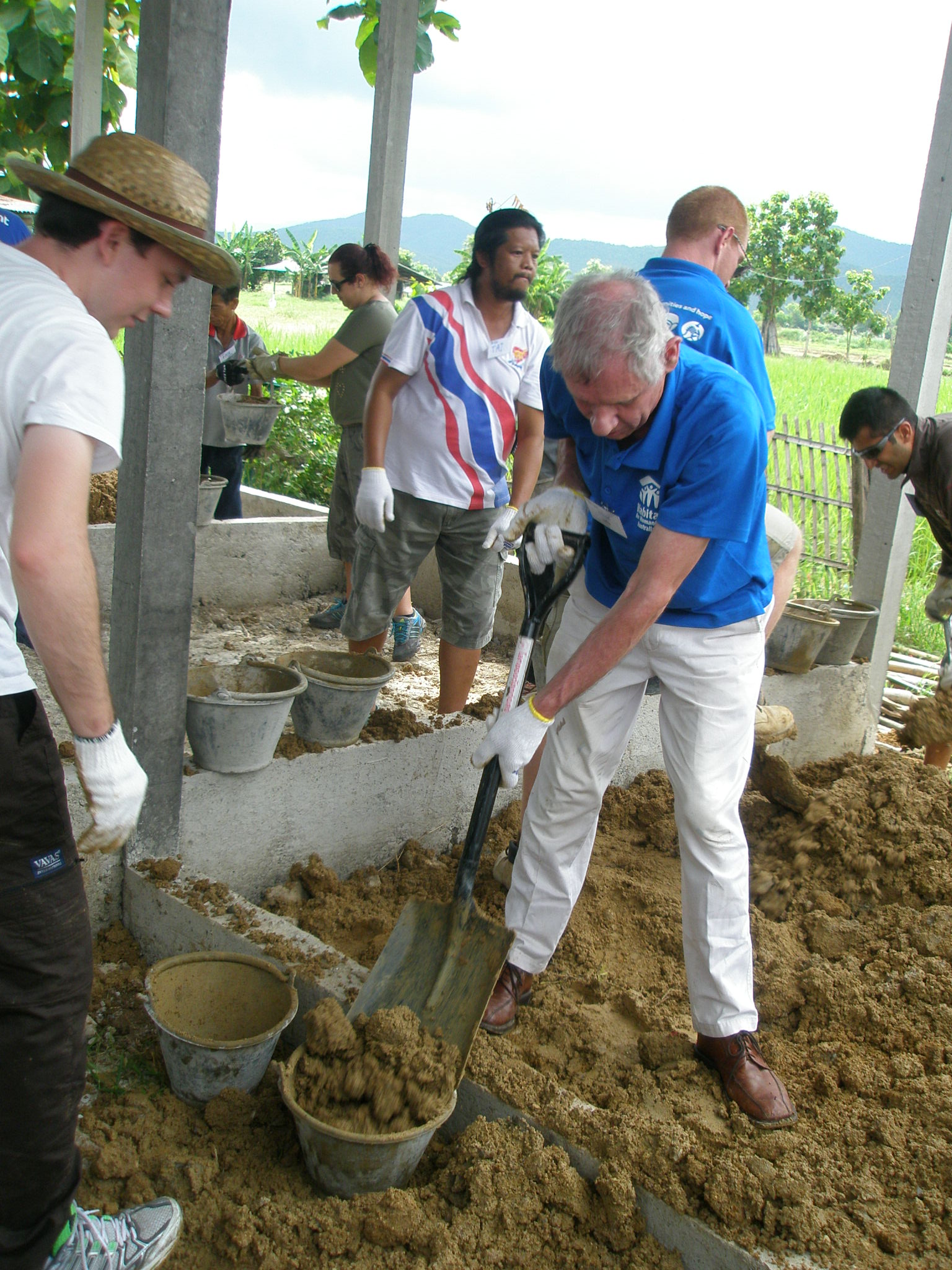 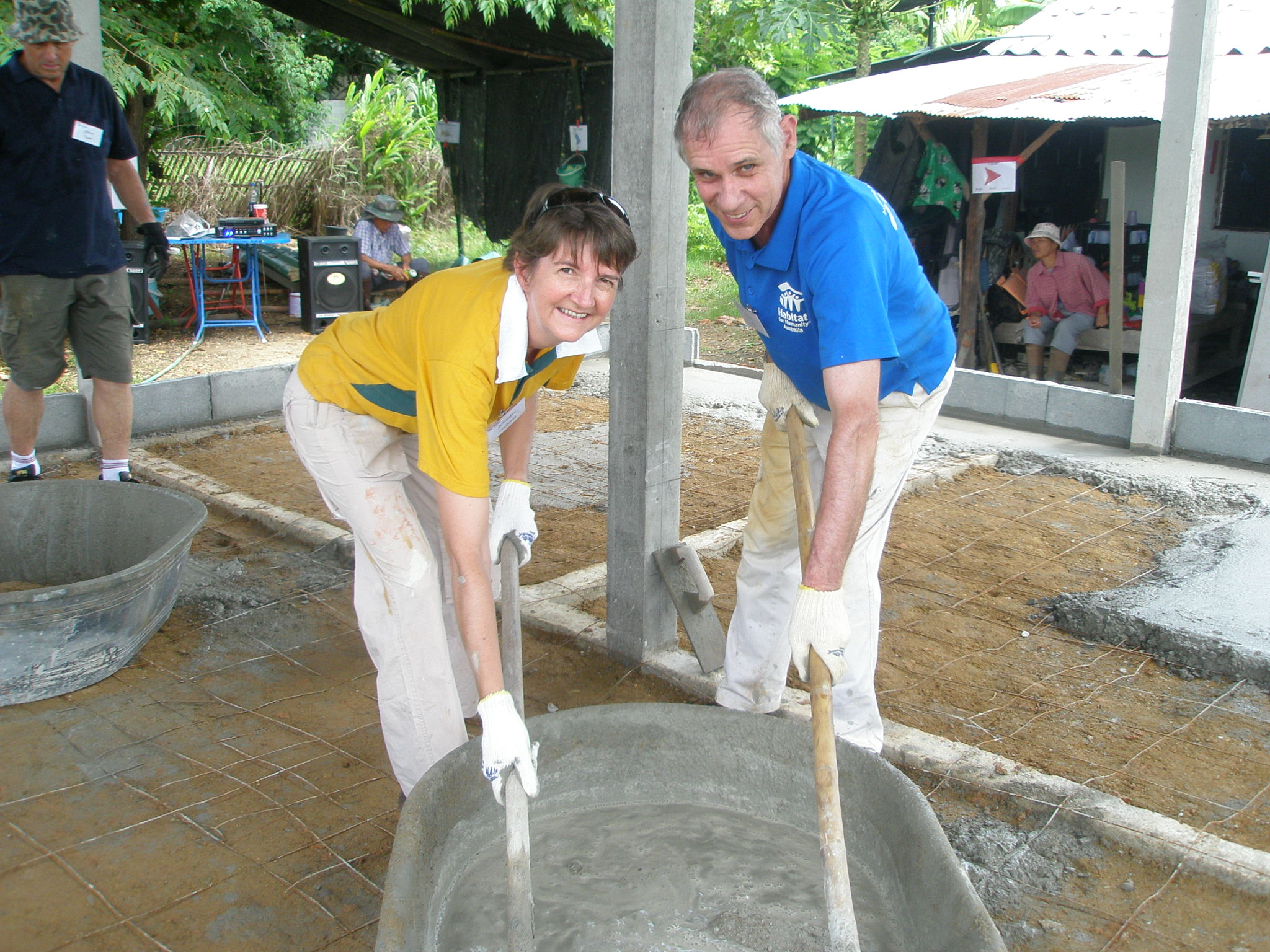 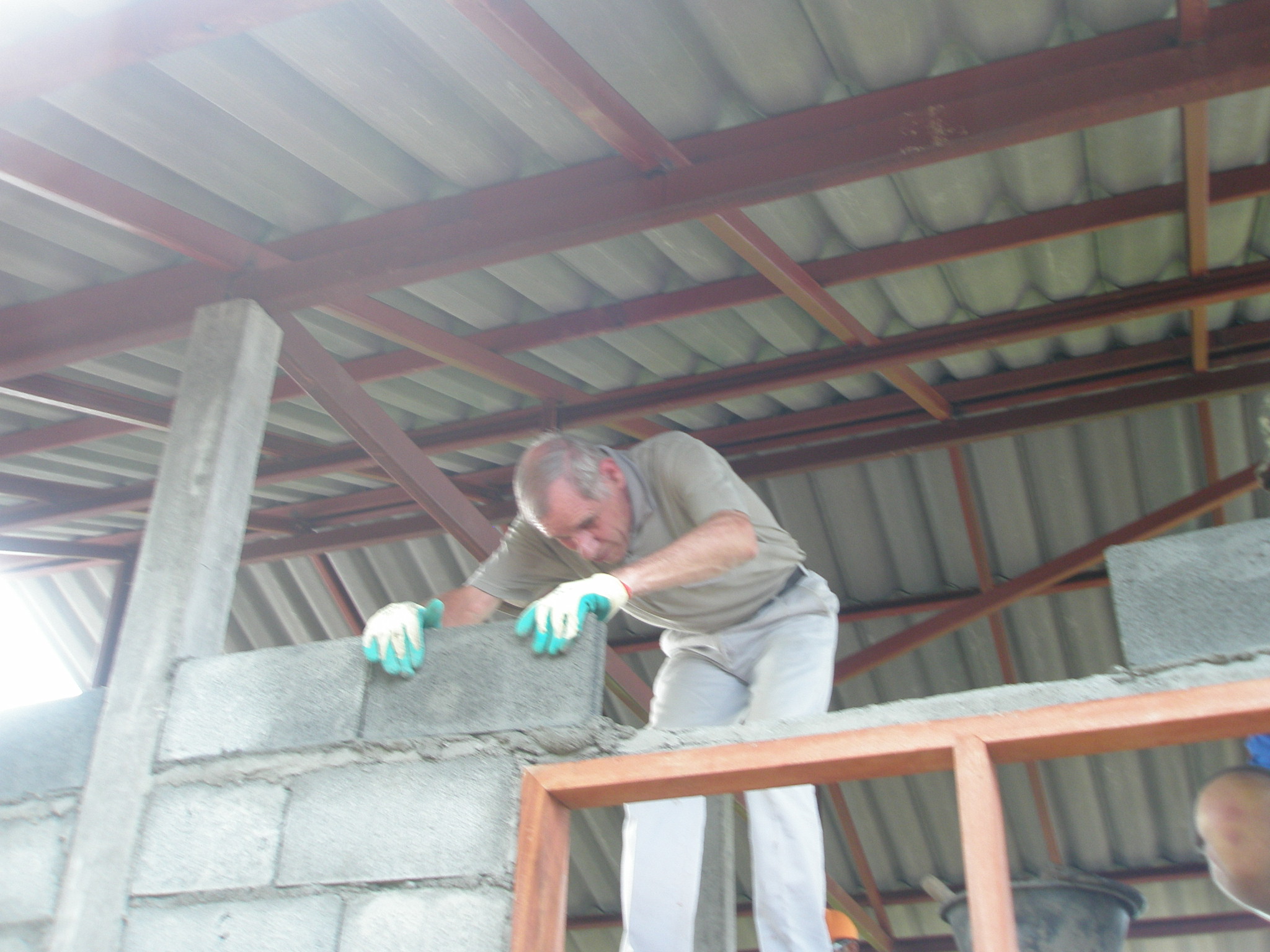 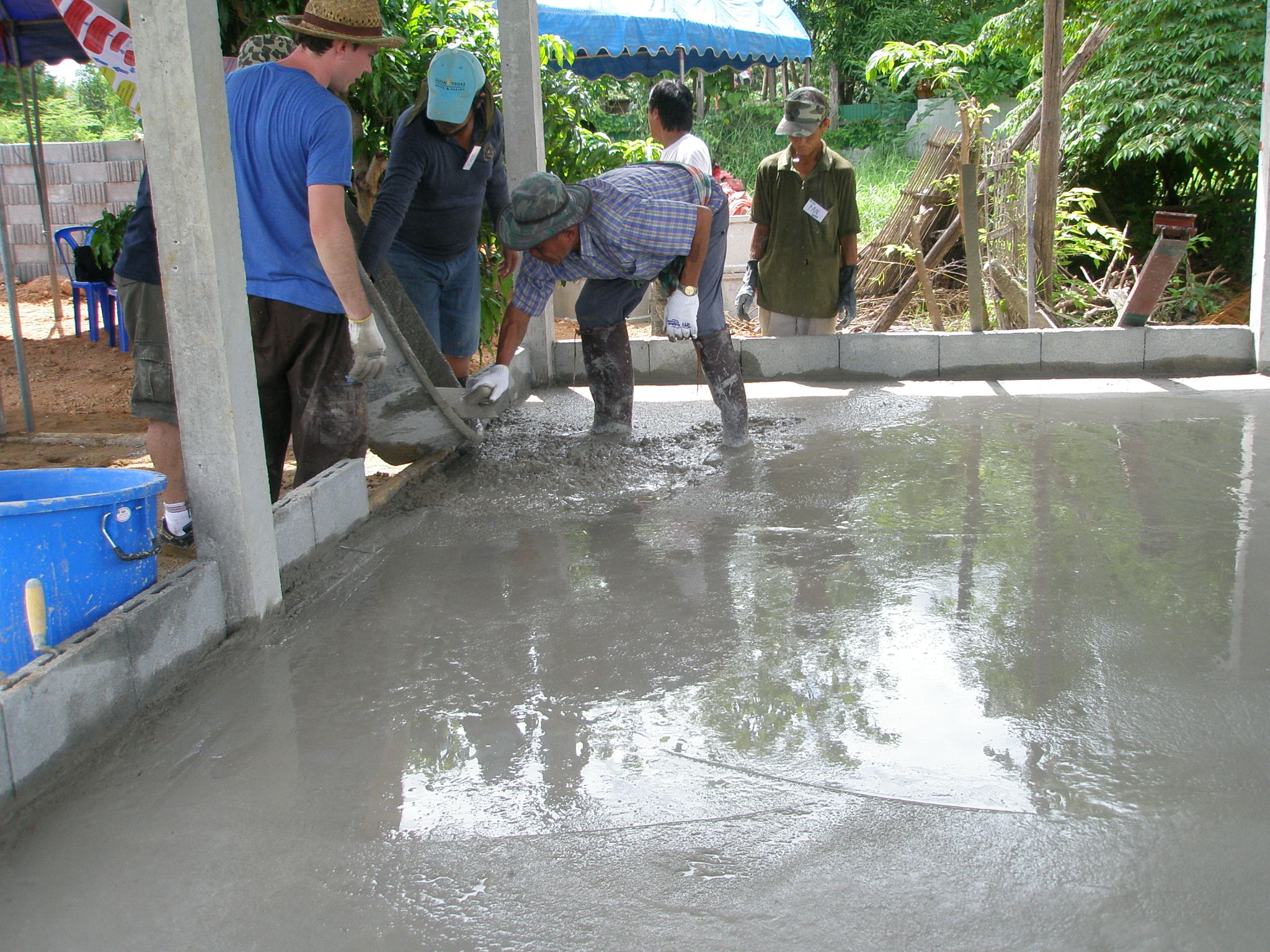 [Speaker Notes: Foundations & Bricklaying]
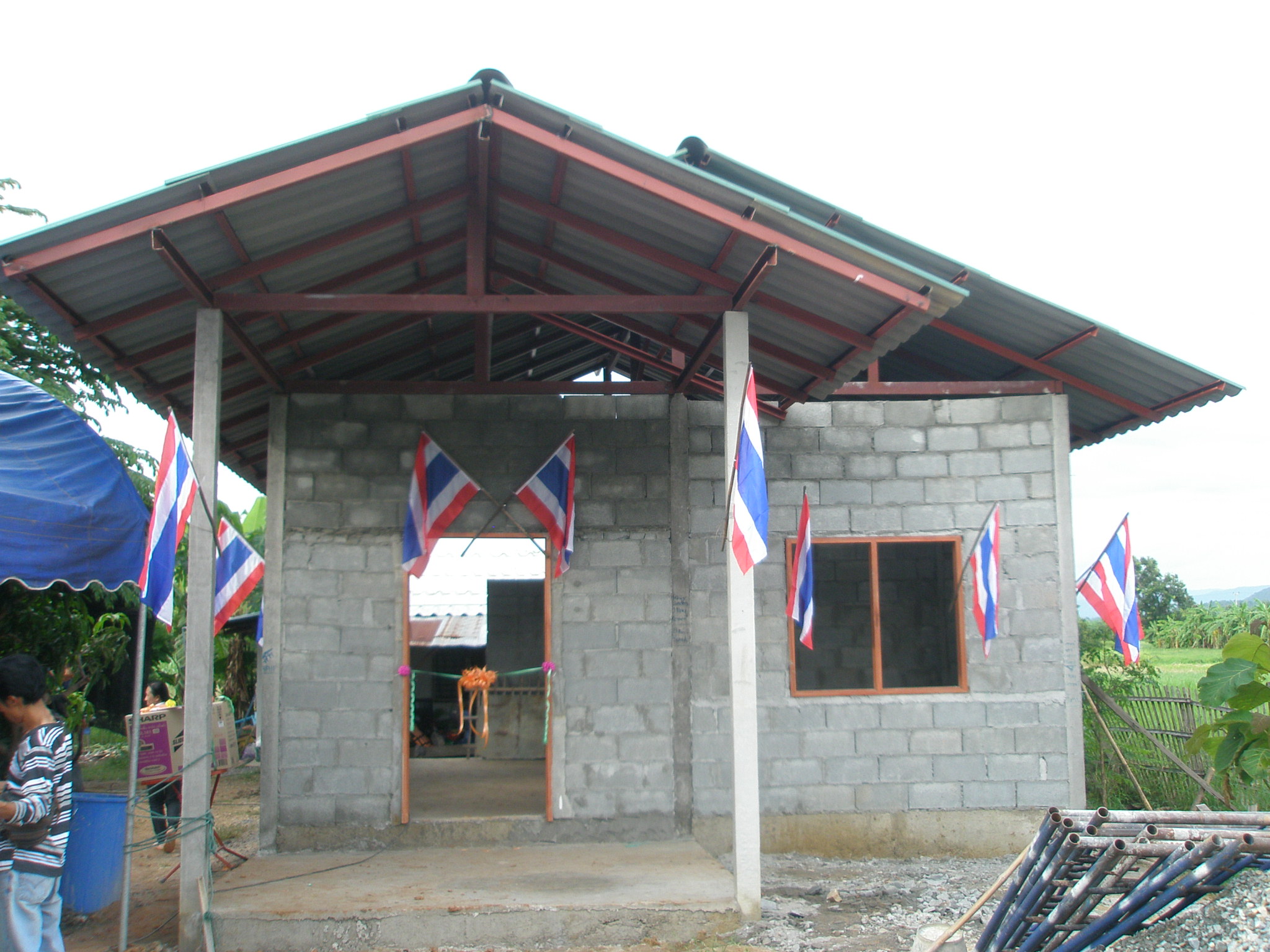 Near Finished
[Speaker Notes: Near Finished]
2014
Cambodia / Thailand
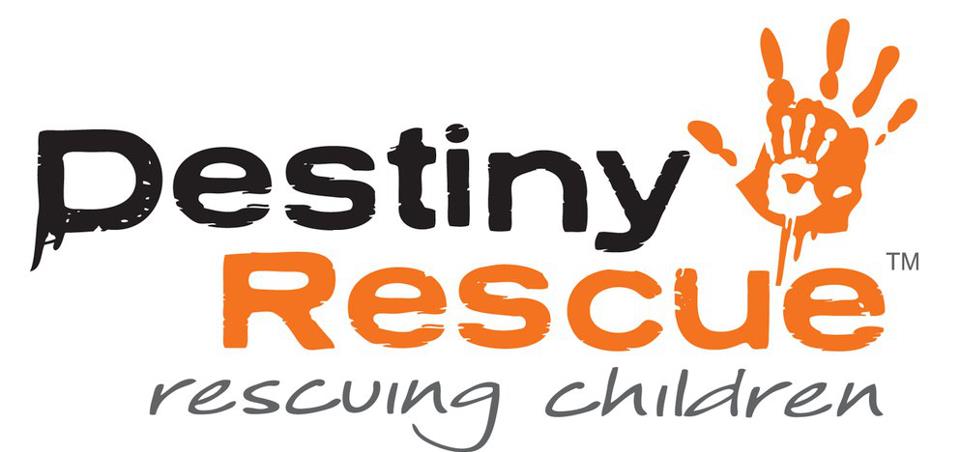 Over 1,400 Children Rescued since 2011
[Speaker Notes: Over 1
2014    400 Children Rescued since 2011]
Tony Kirwan
Founded Destiny Rescue in 2001
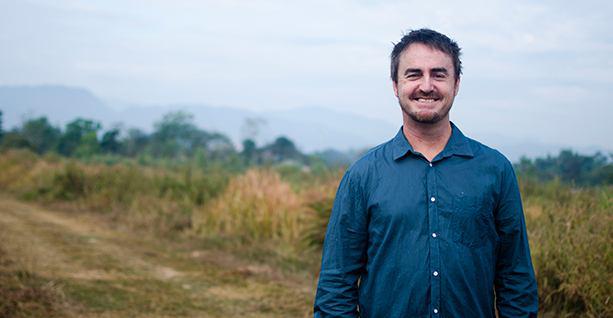 Operate in 5 Countries – Thailand, Cambodia, Laos, Philippines & India
[Speaker Notes: Operate in 5 Countries – Thailand, Cambodia, Laos, Philippines & India]
Red Light District in Bangkok
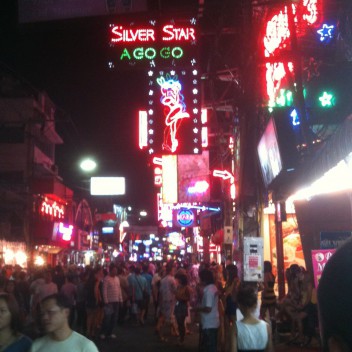 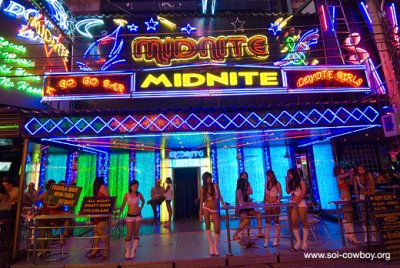 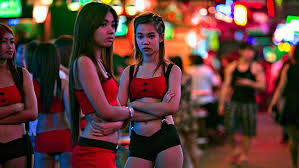 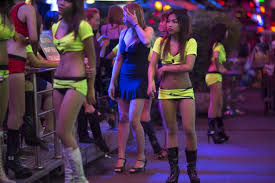 1,600 Children Rescued in last 5 years
[Speaker Notes: Red Light District in Bangkok
1,400 Children Rescued since 2014]
Team & Transport
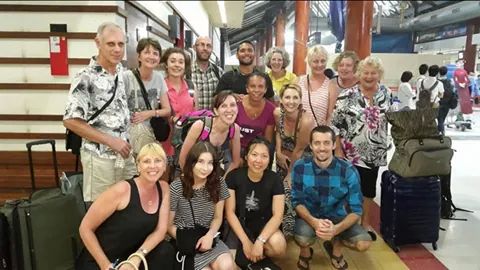 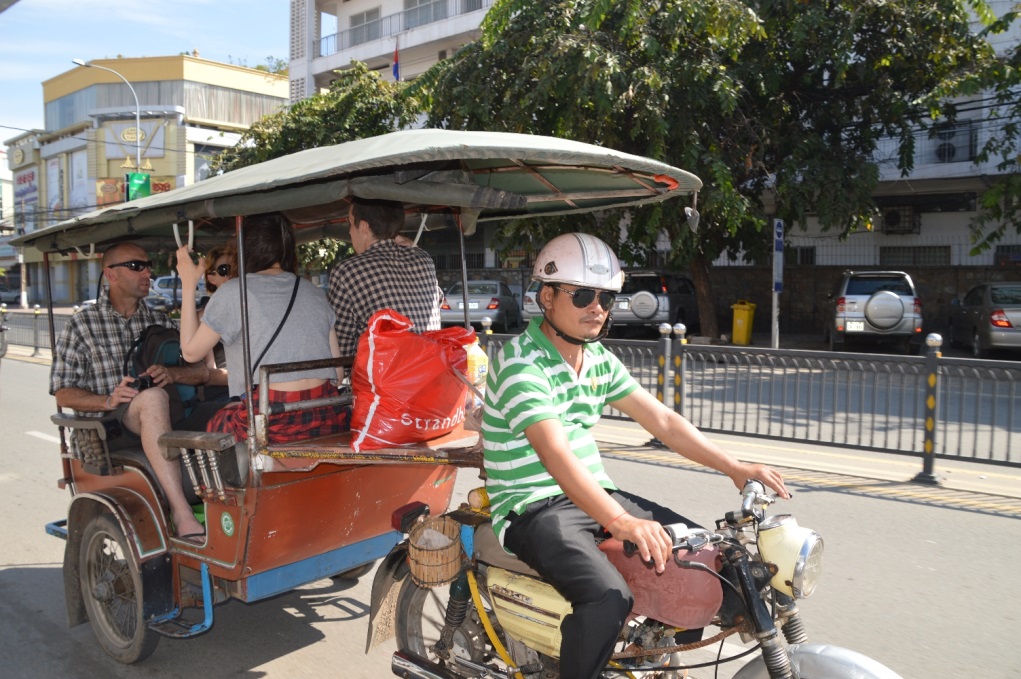 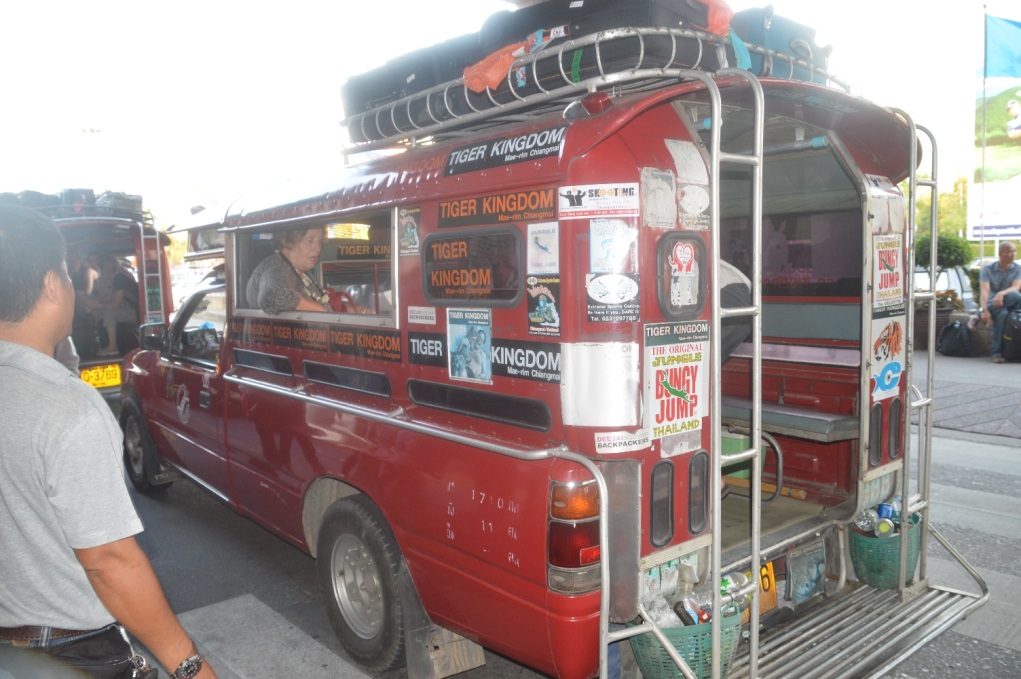 [Speaker Notes: Team & Transport]
Hairdressing Salon & Cafe
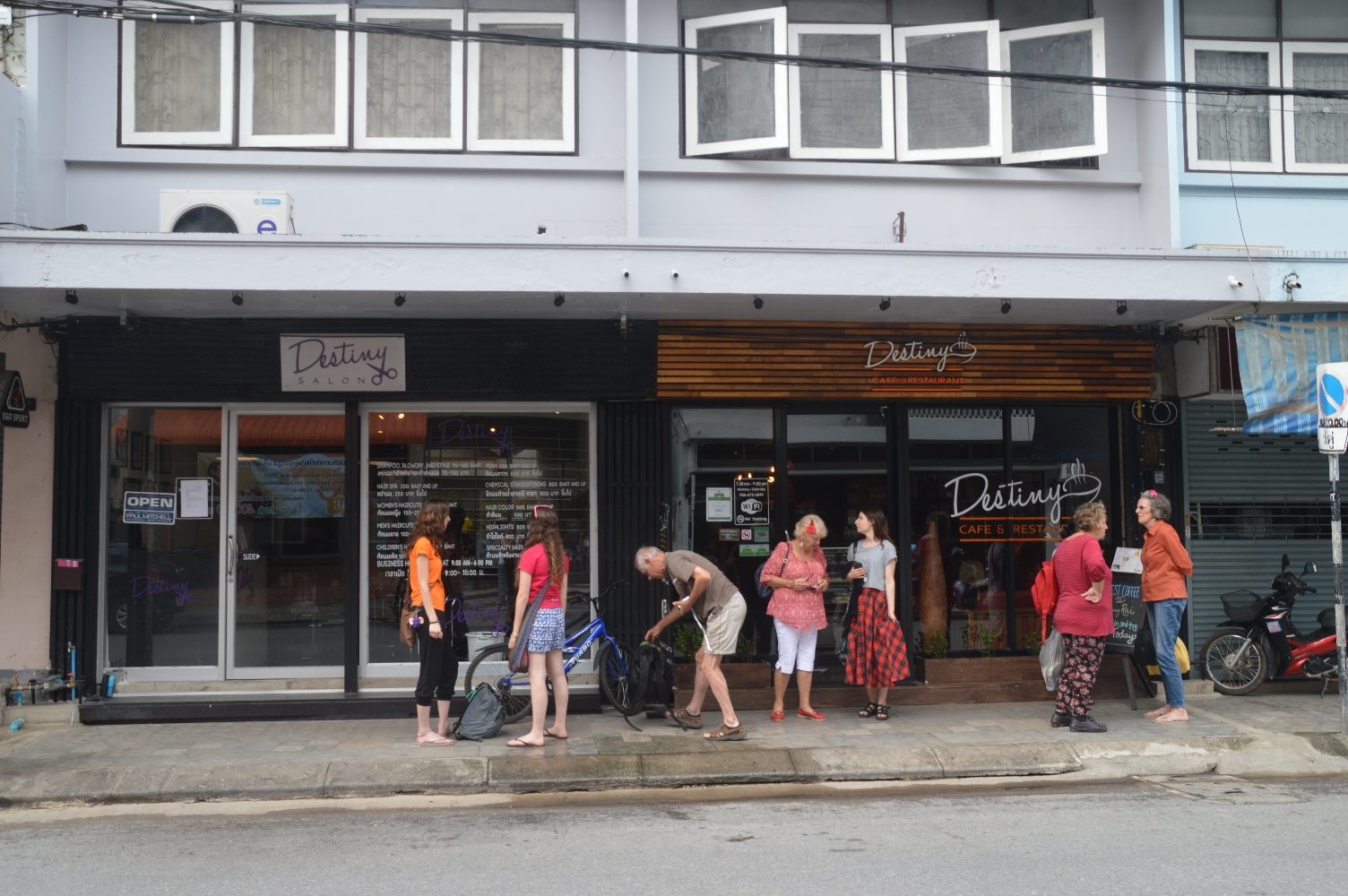 [Speaker Notes: Hairdressing Salon & Cafe]
Inside the Café & Hairdresser
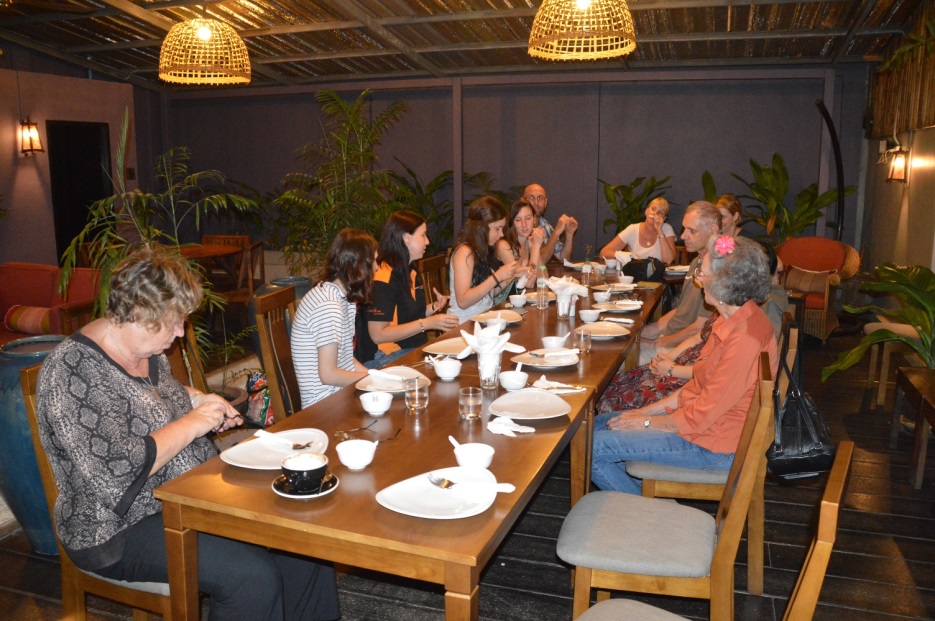 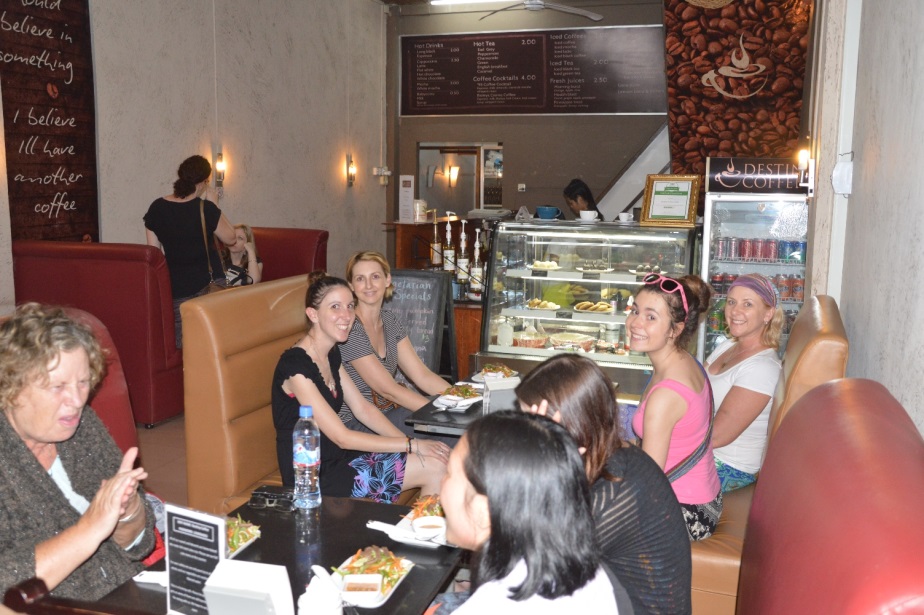 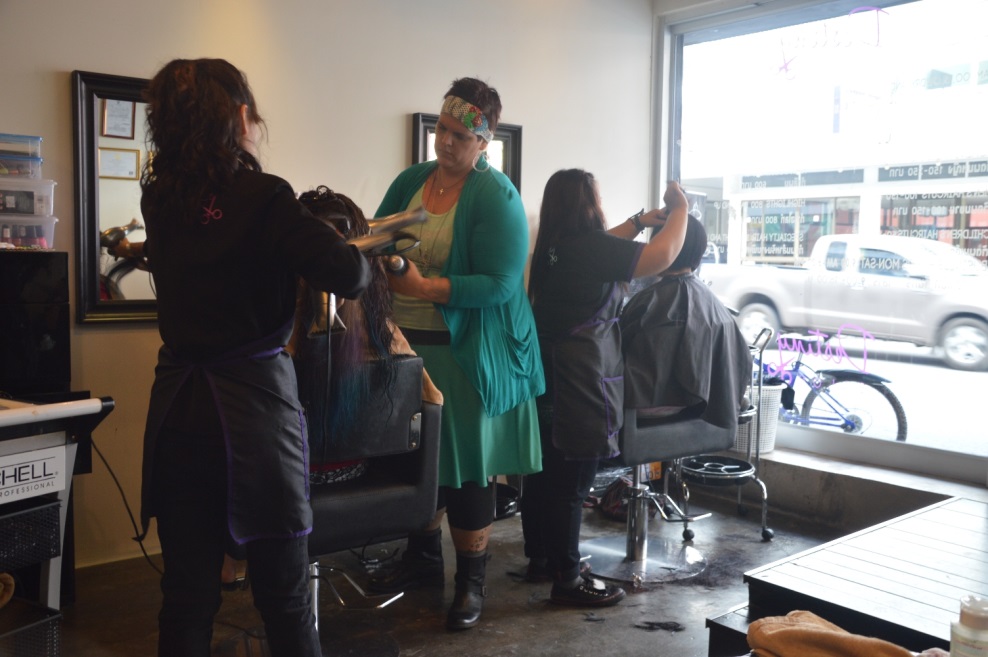 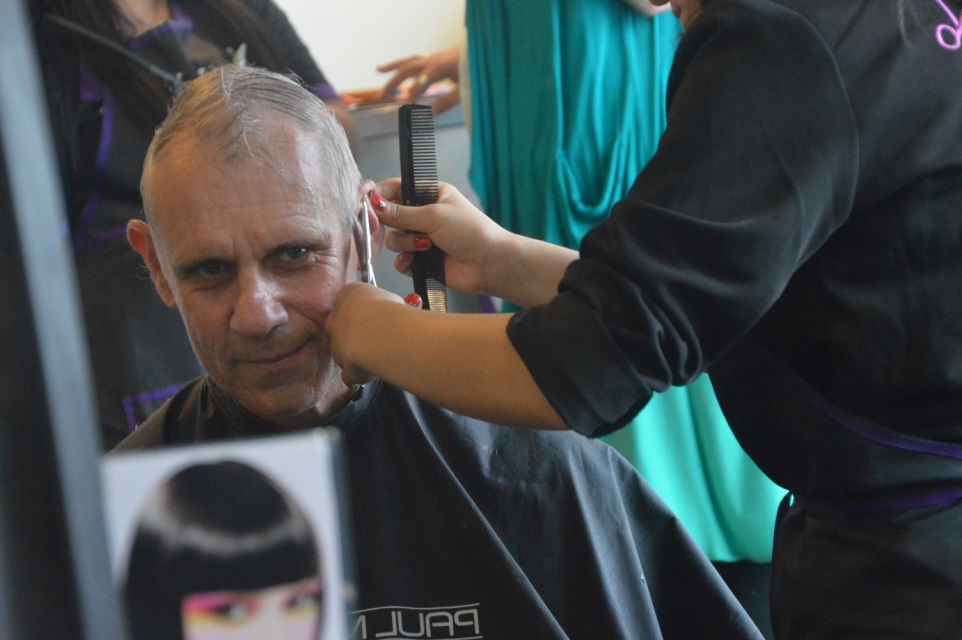 [Speaker Notes: Inside the Cafe]
Cooking Classes
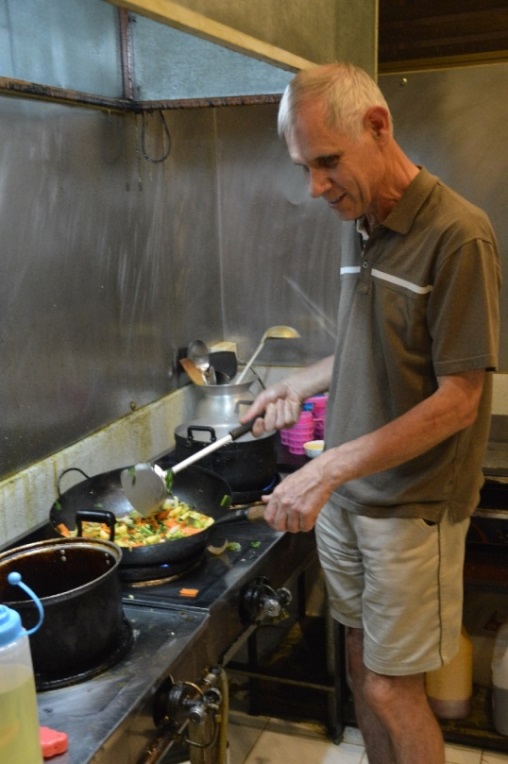 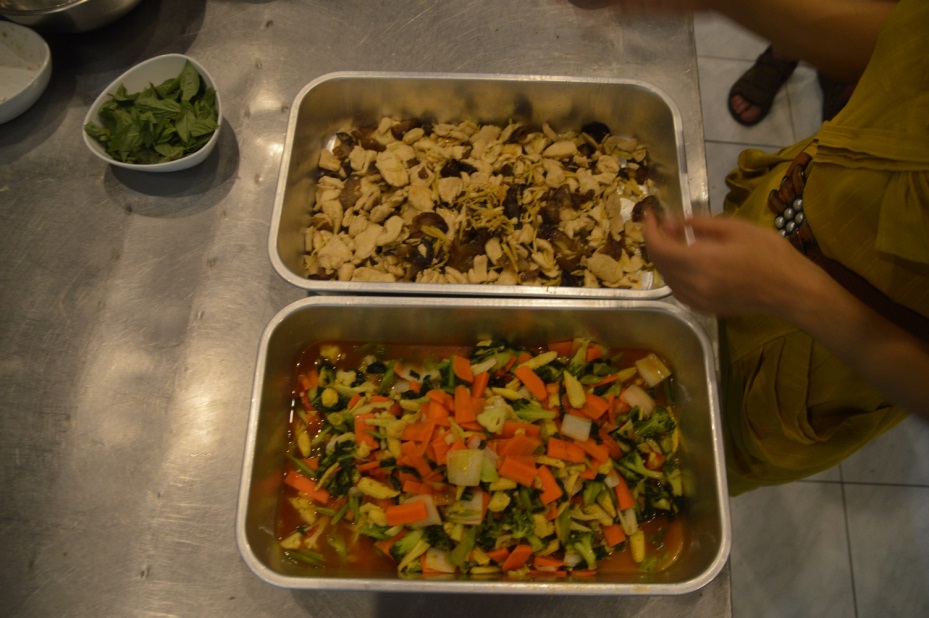 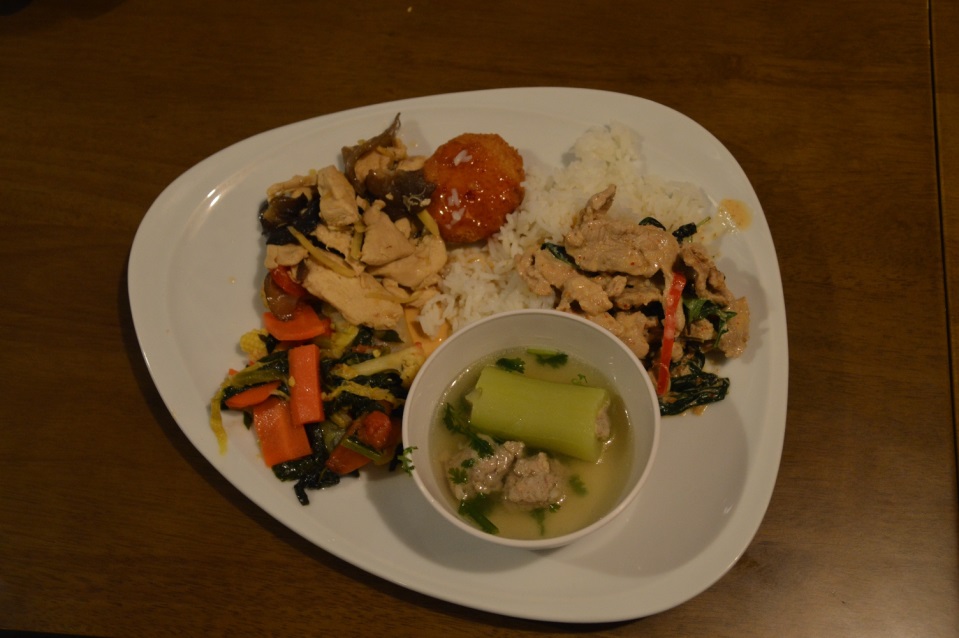 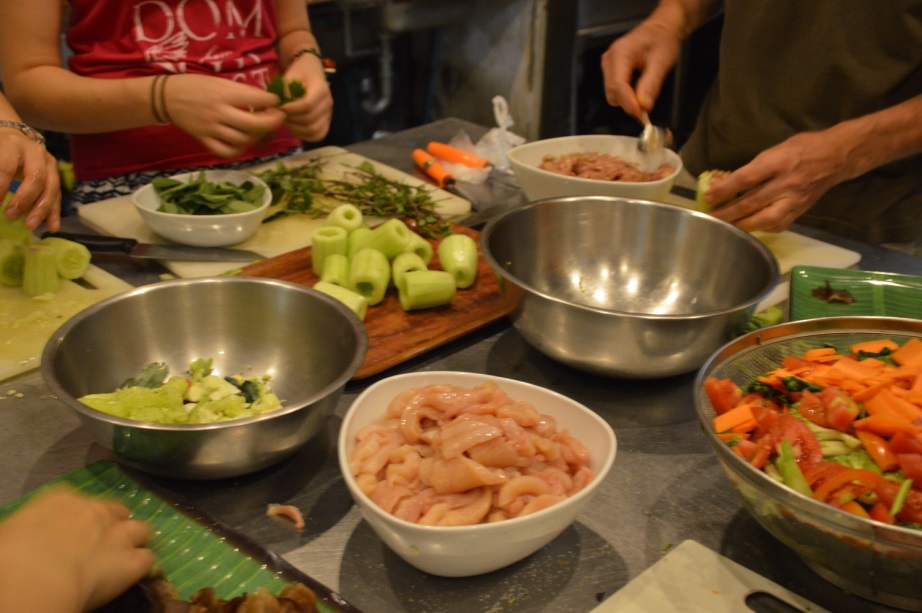 [Speaker Notes: Cooking Classes, Menu & Recipe]
Jeans Making & T-Shirt Printing
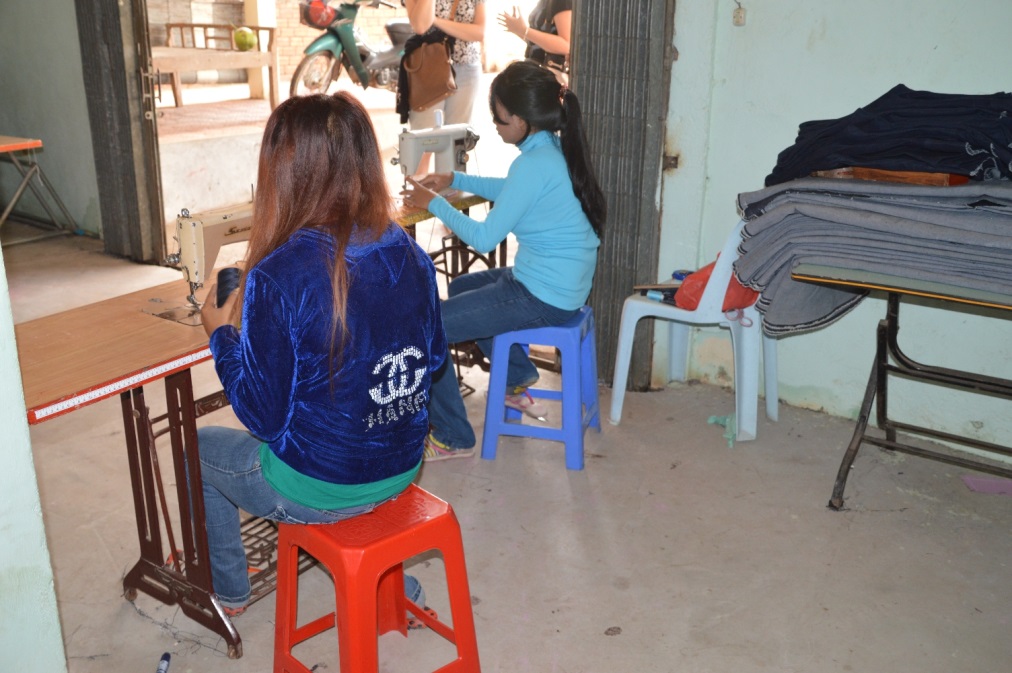 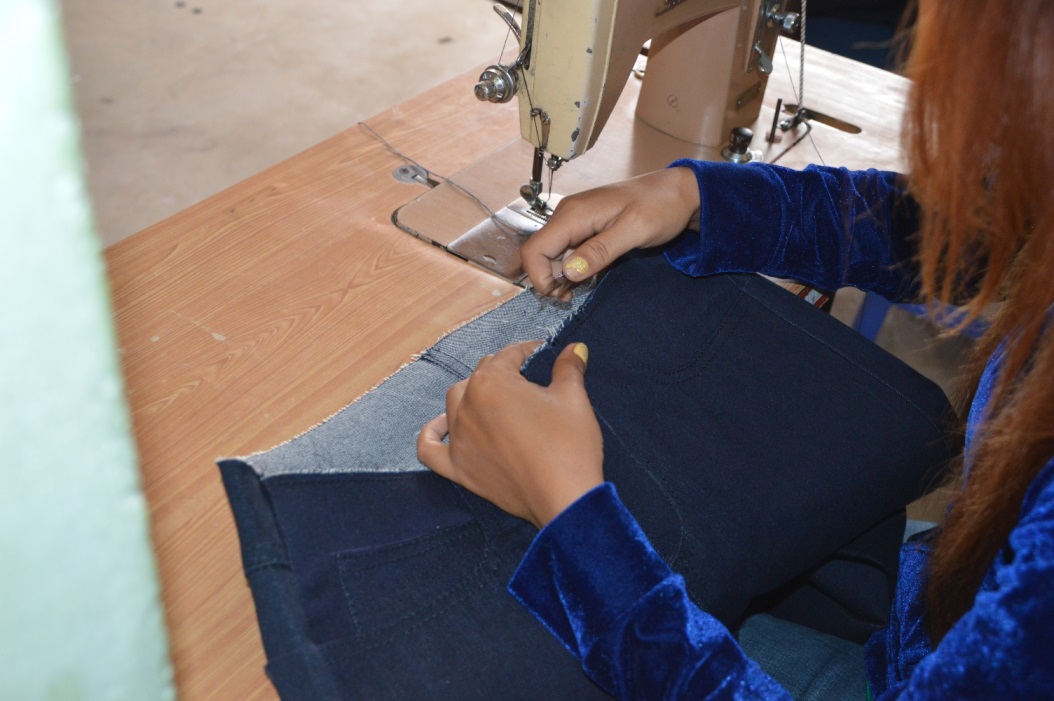 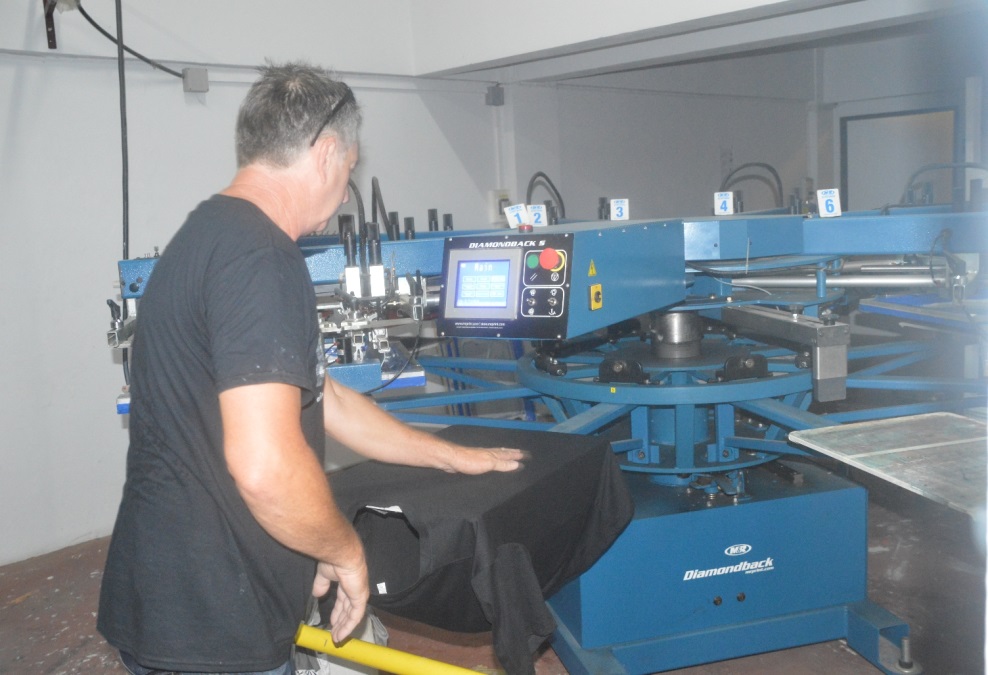 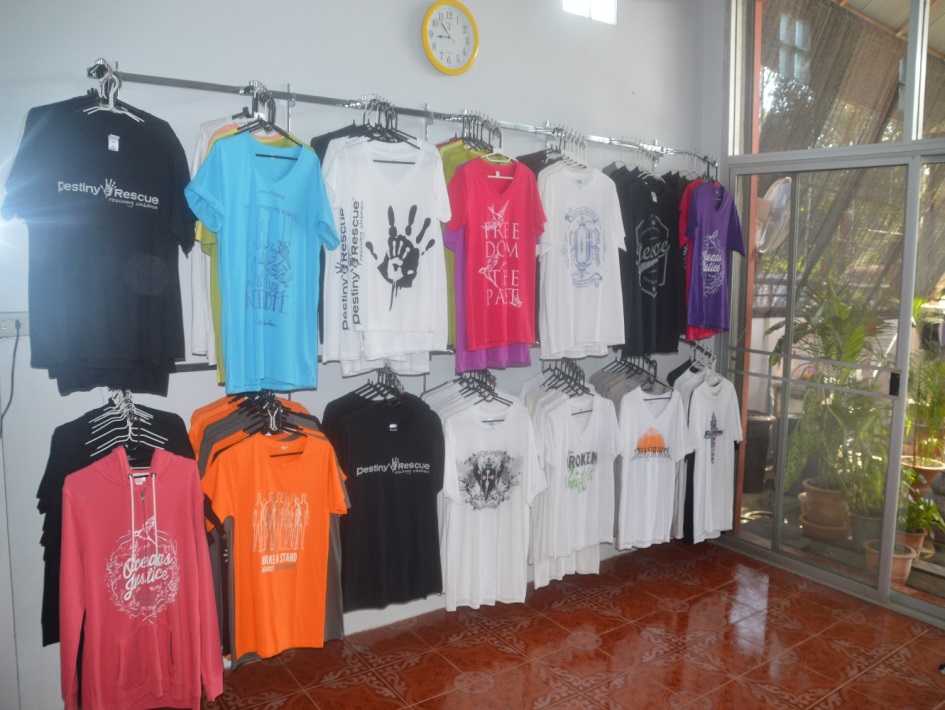 [Speaker Notes: Jeans Factory]
Sunrise Children's Home - Thailand
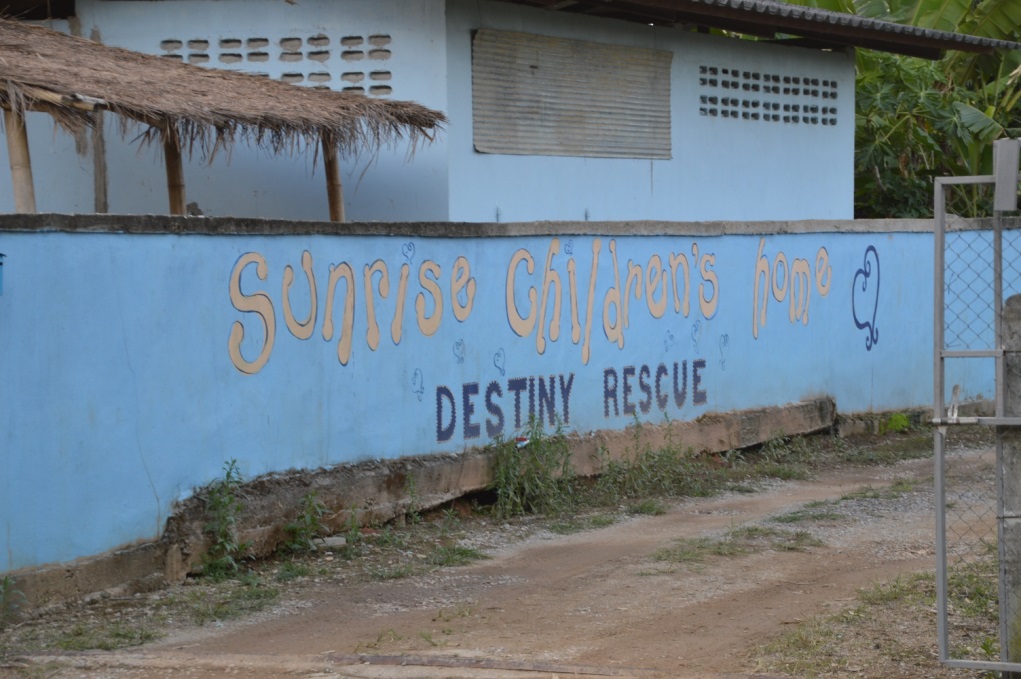 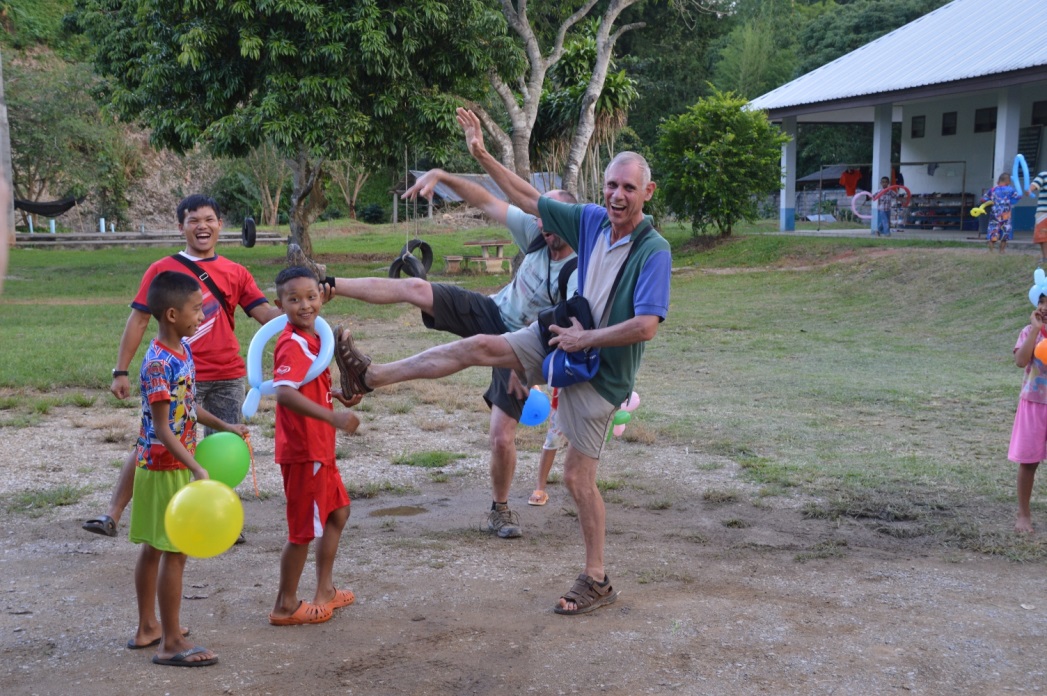 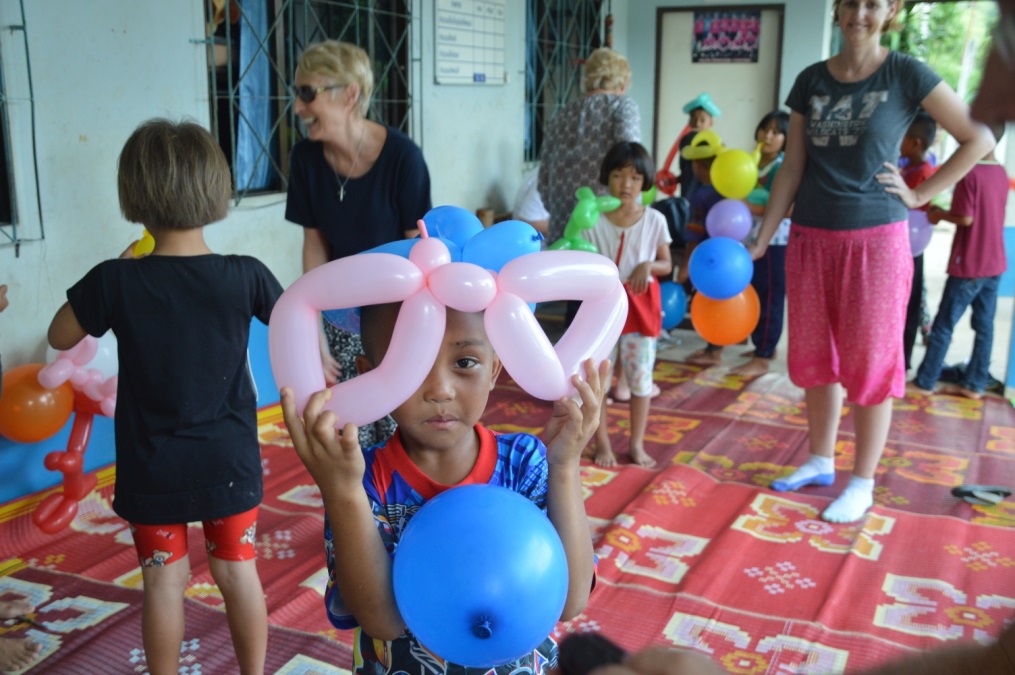 [Speaker Notes: Sunrise Children's Home]
2015
Phlas Prei Centre
[Speaker Notes: 2012
Phlas Prei Centre]
2016
Zimbabwe
Good Shepherd Centre
Chinhoyi (100Km NE of Harare)
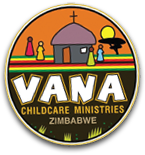 [Speaker Notes: 2016]
Good Shepherd Centre & Children
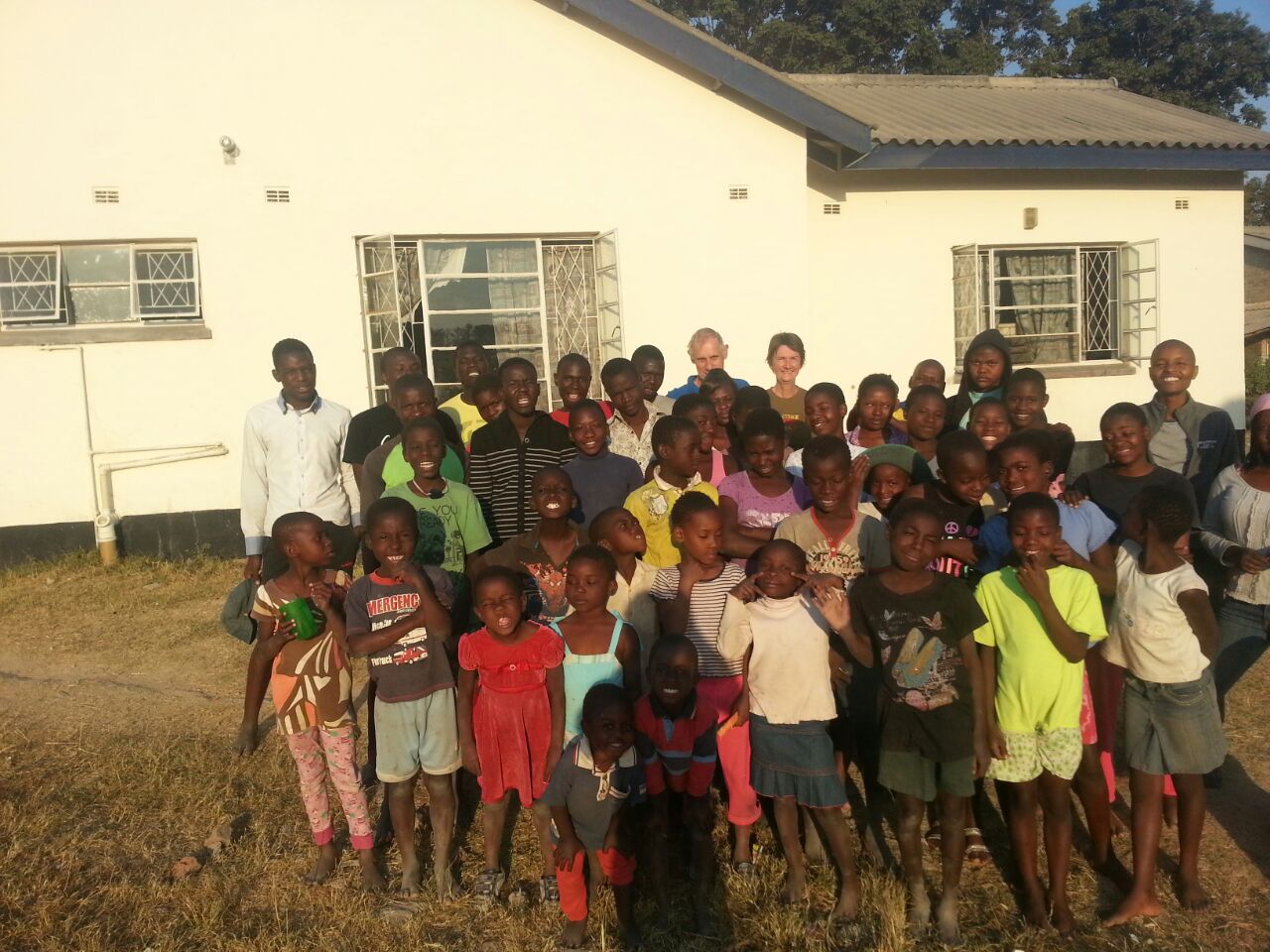 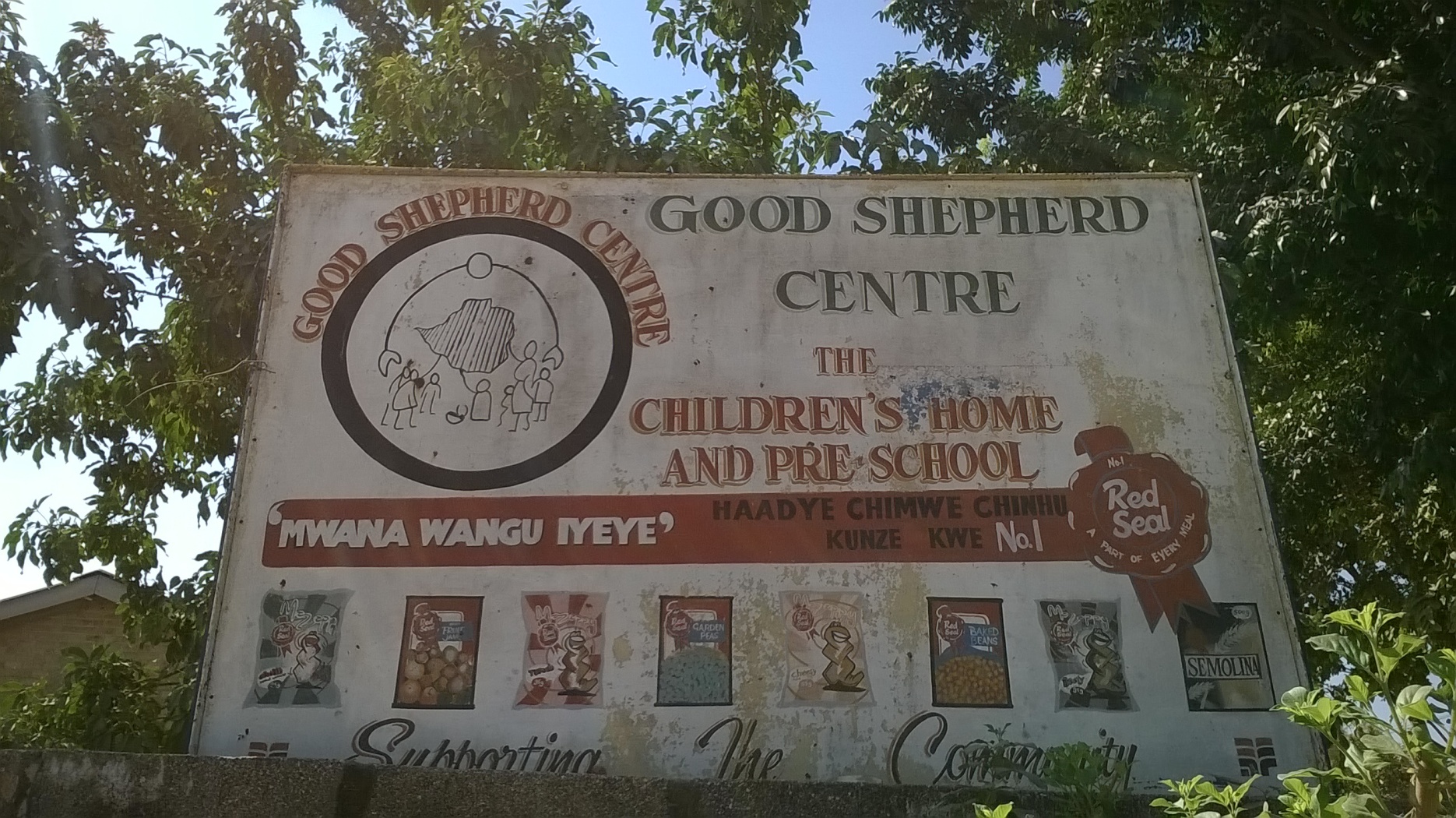 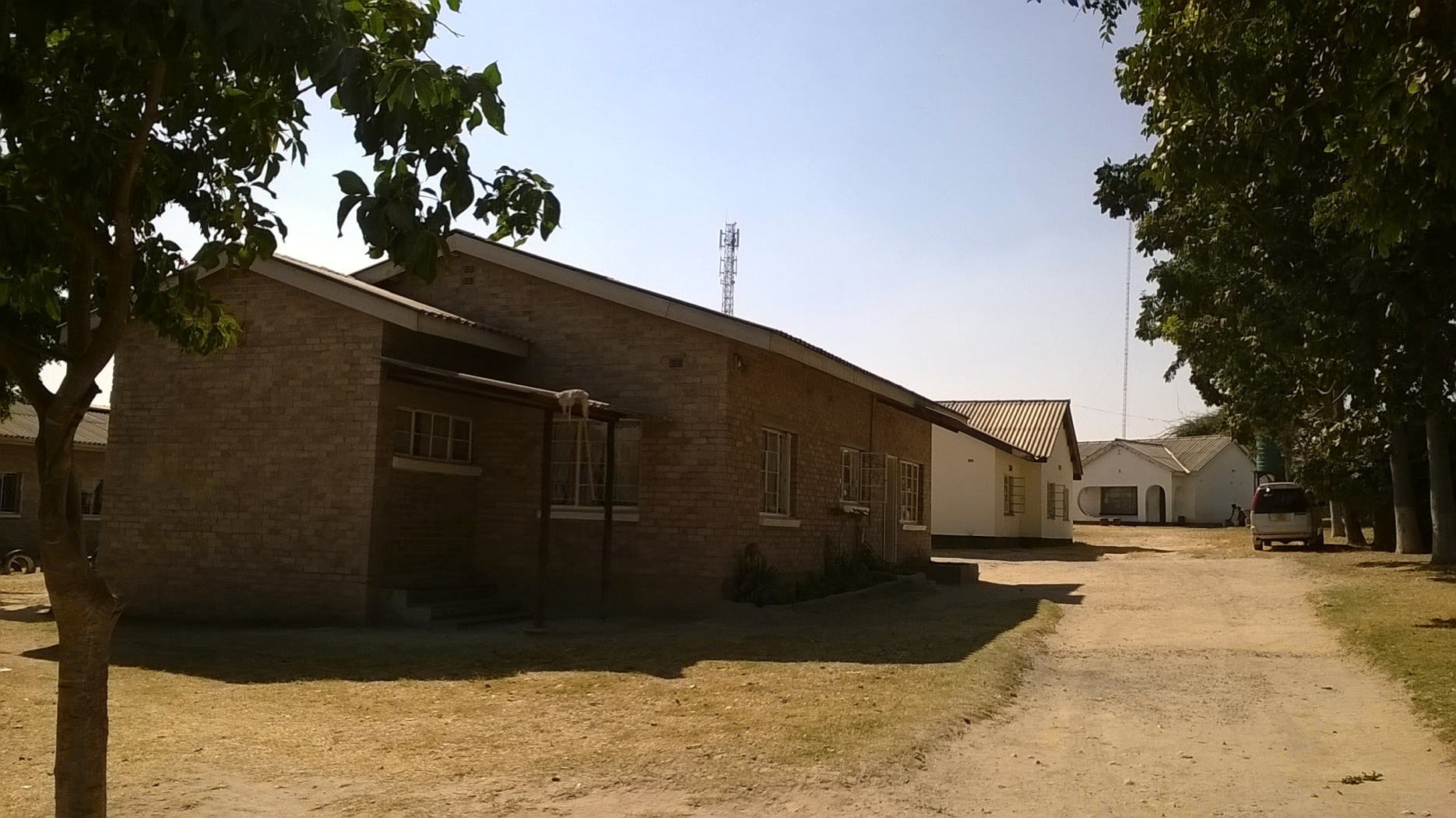 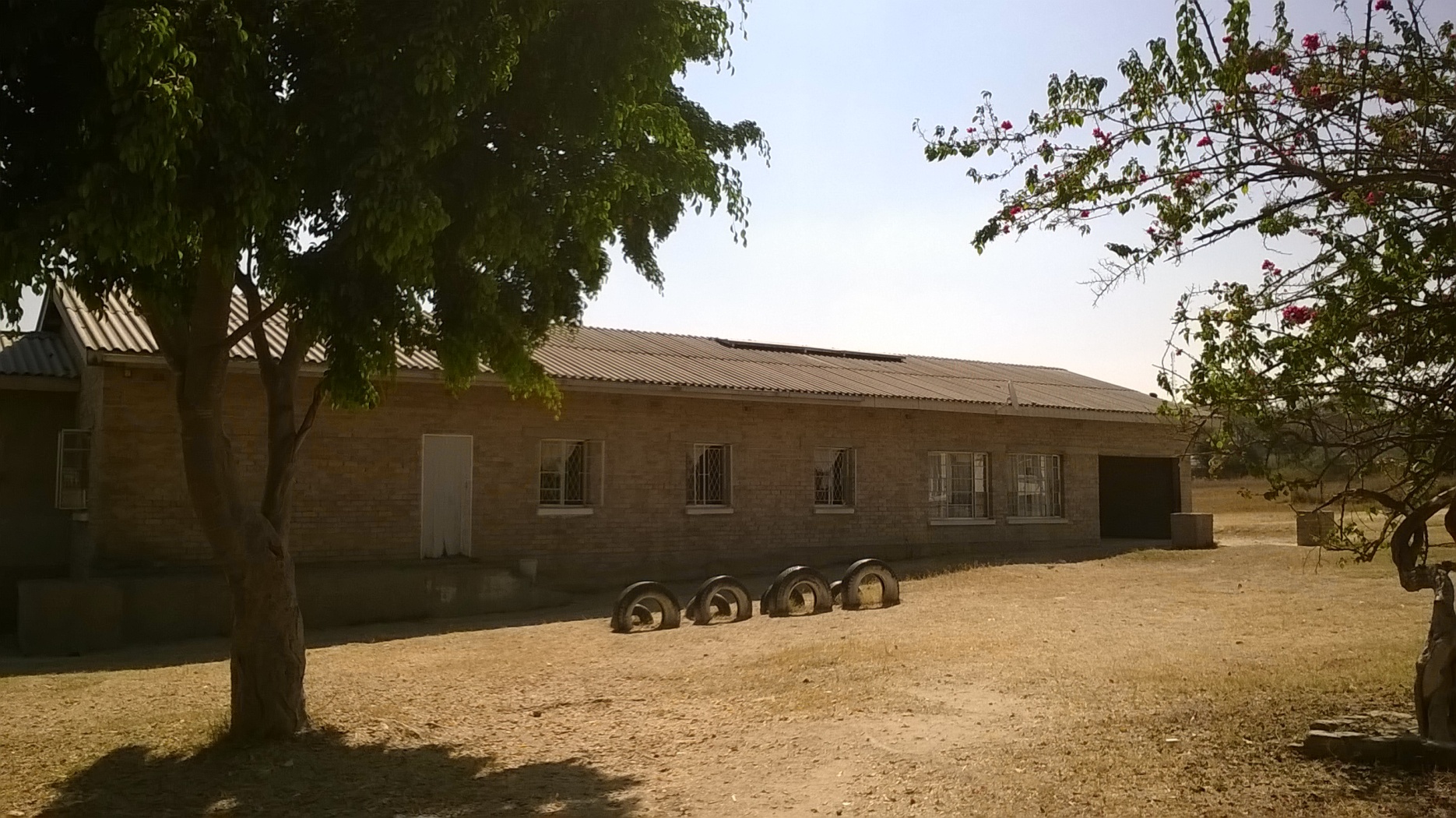 [Speaker Notes: Good Shepherd Centre & Children]
Repairing Broken Windows
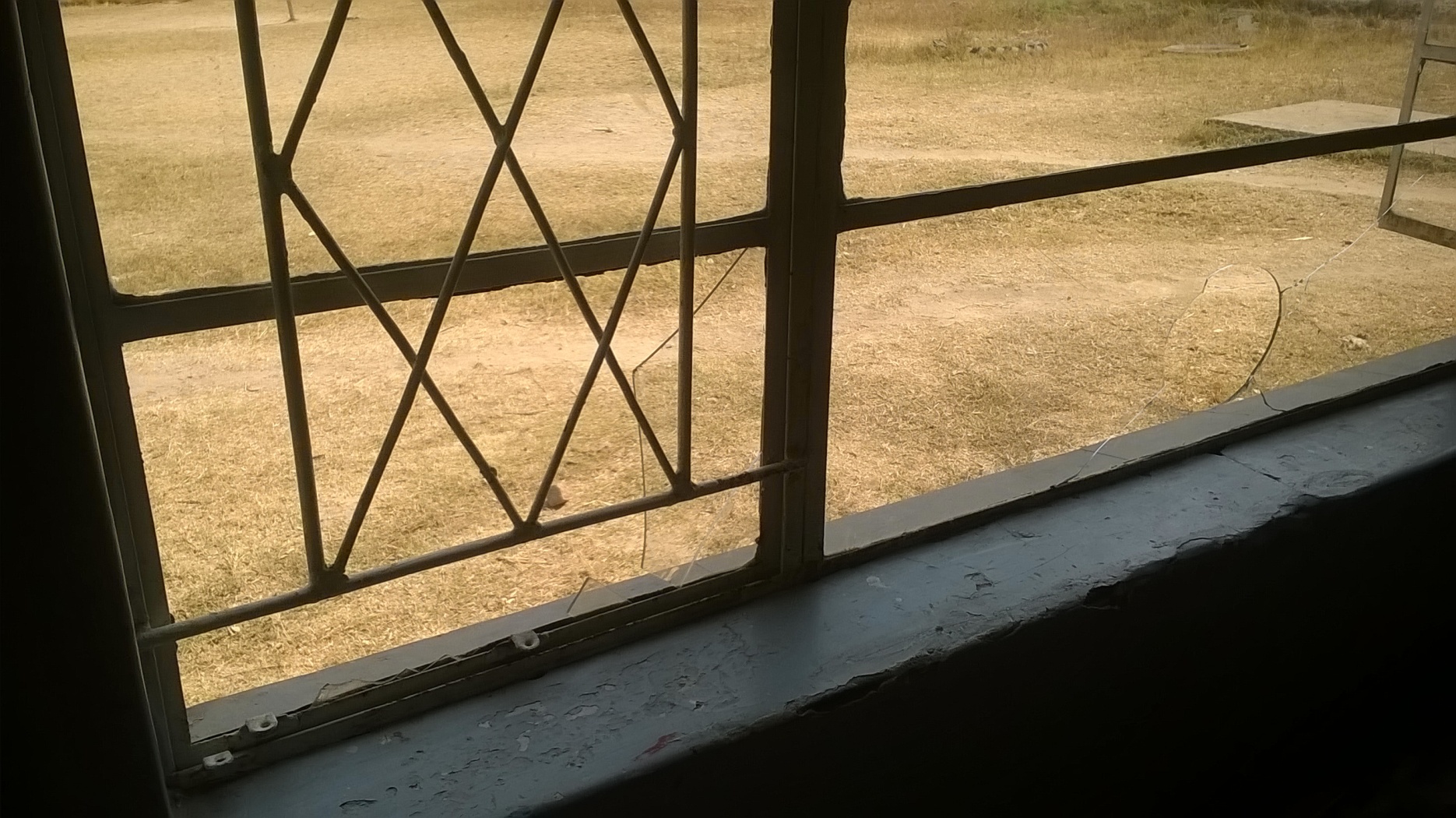 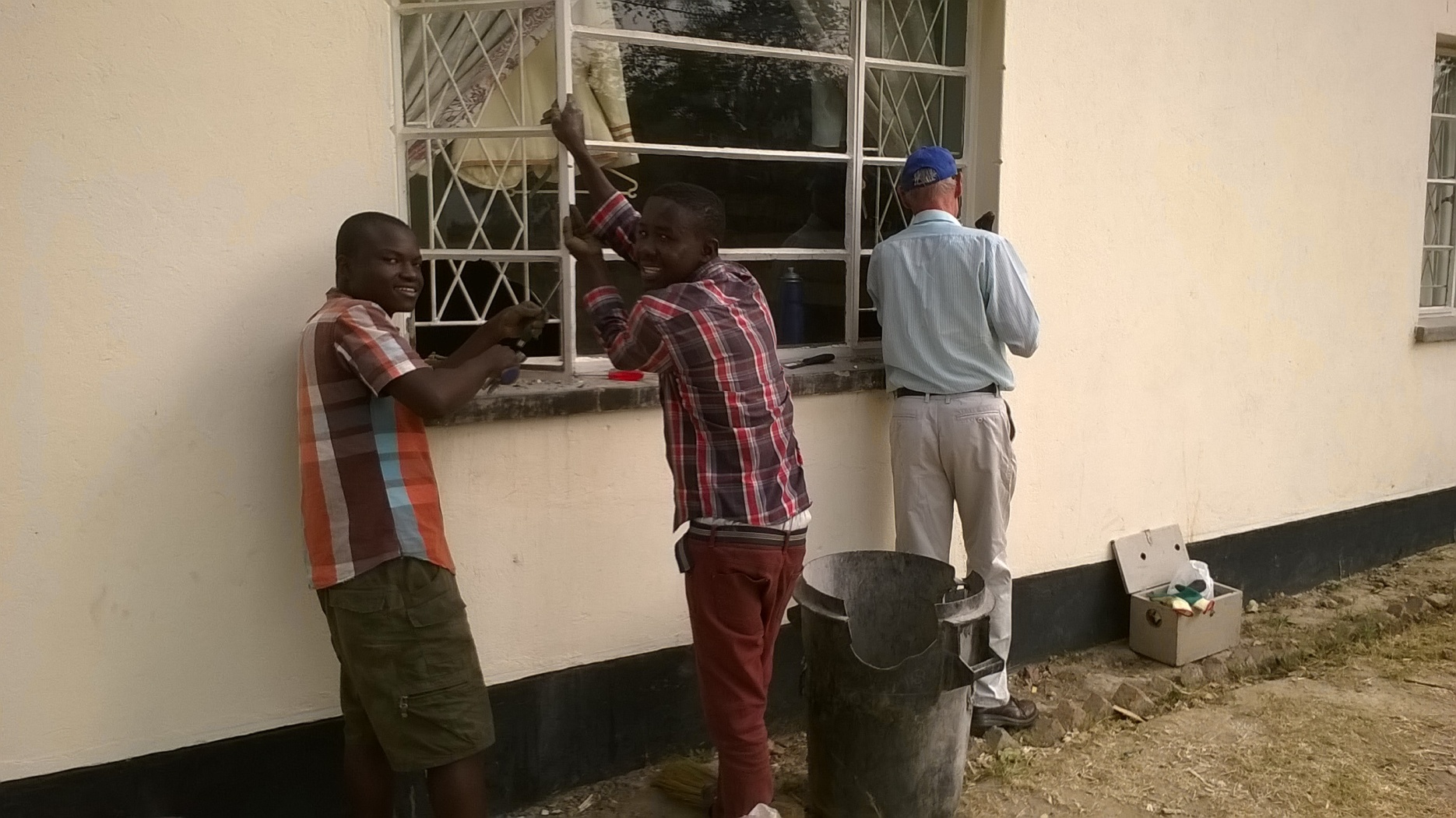 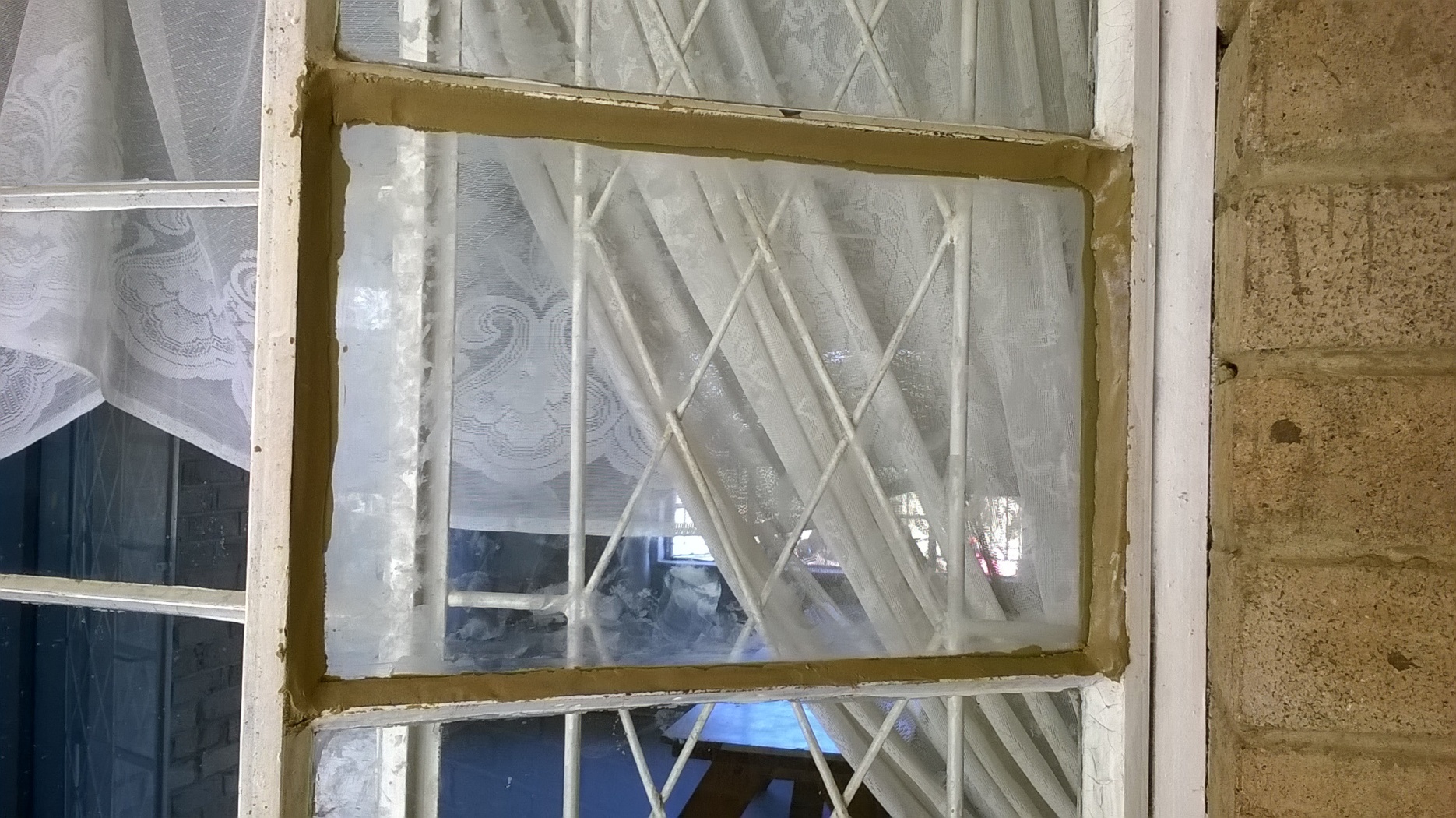 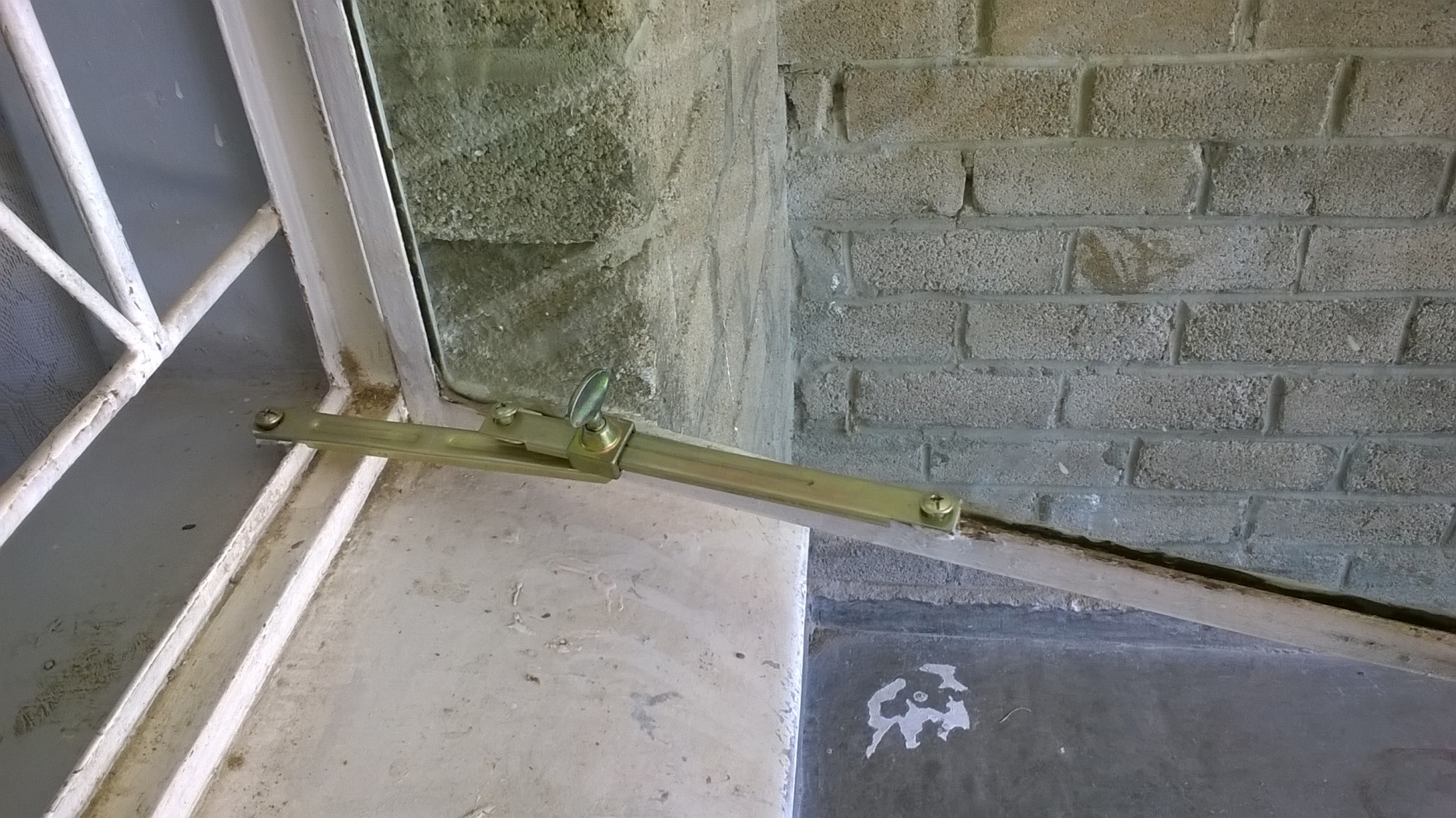 [Speaker Notes: Repairing Broken Windows]
6  Internal Doors needed Replacing
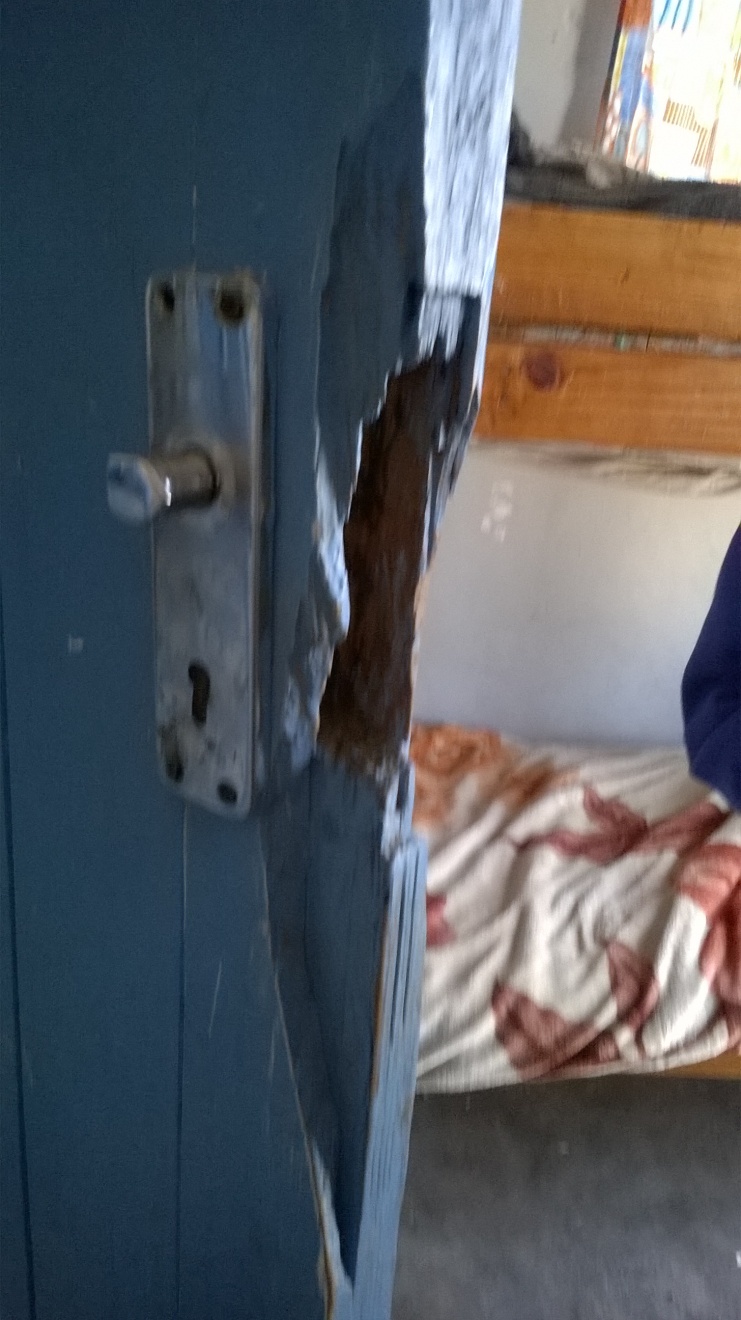 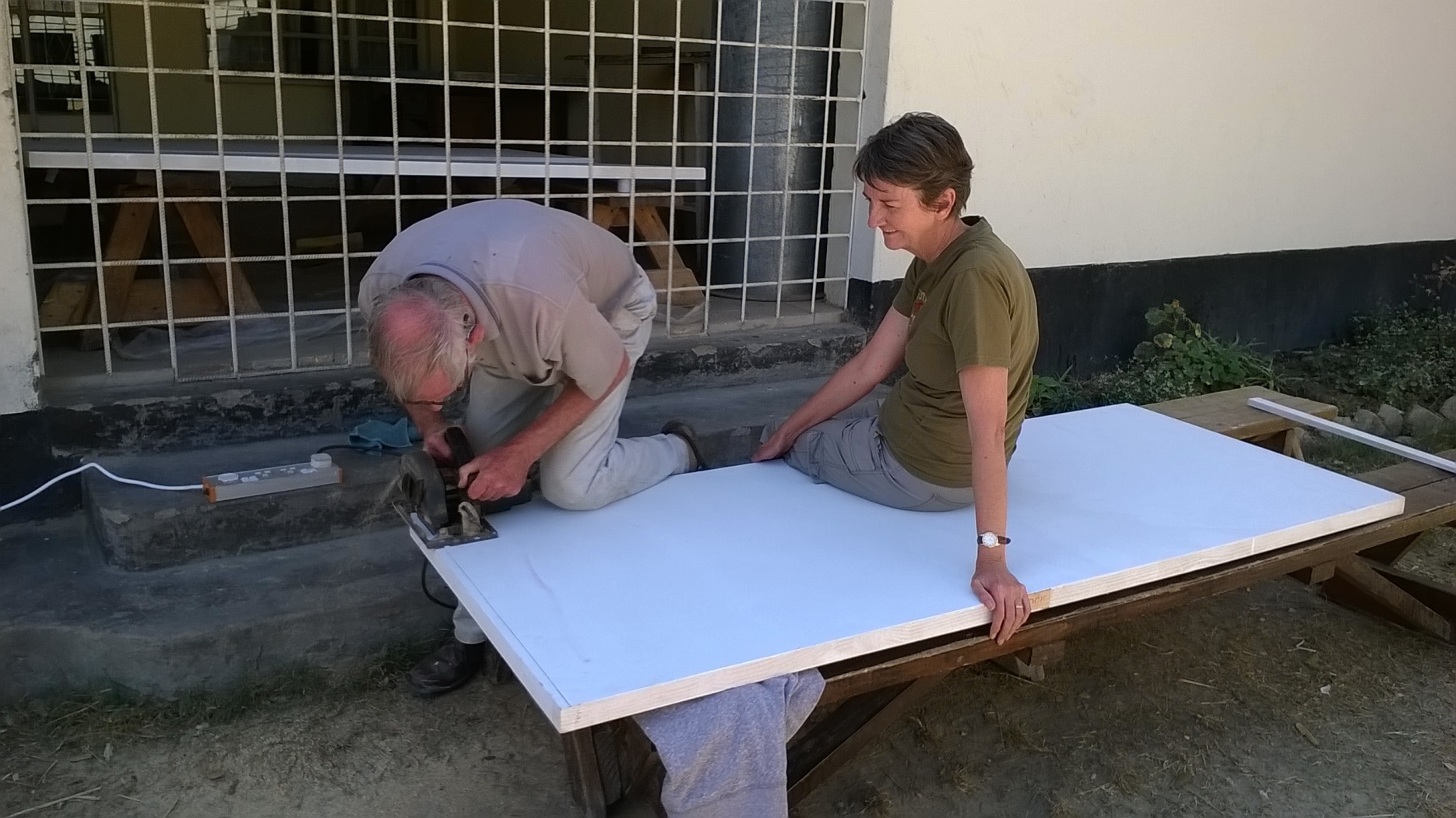 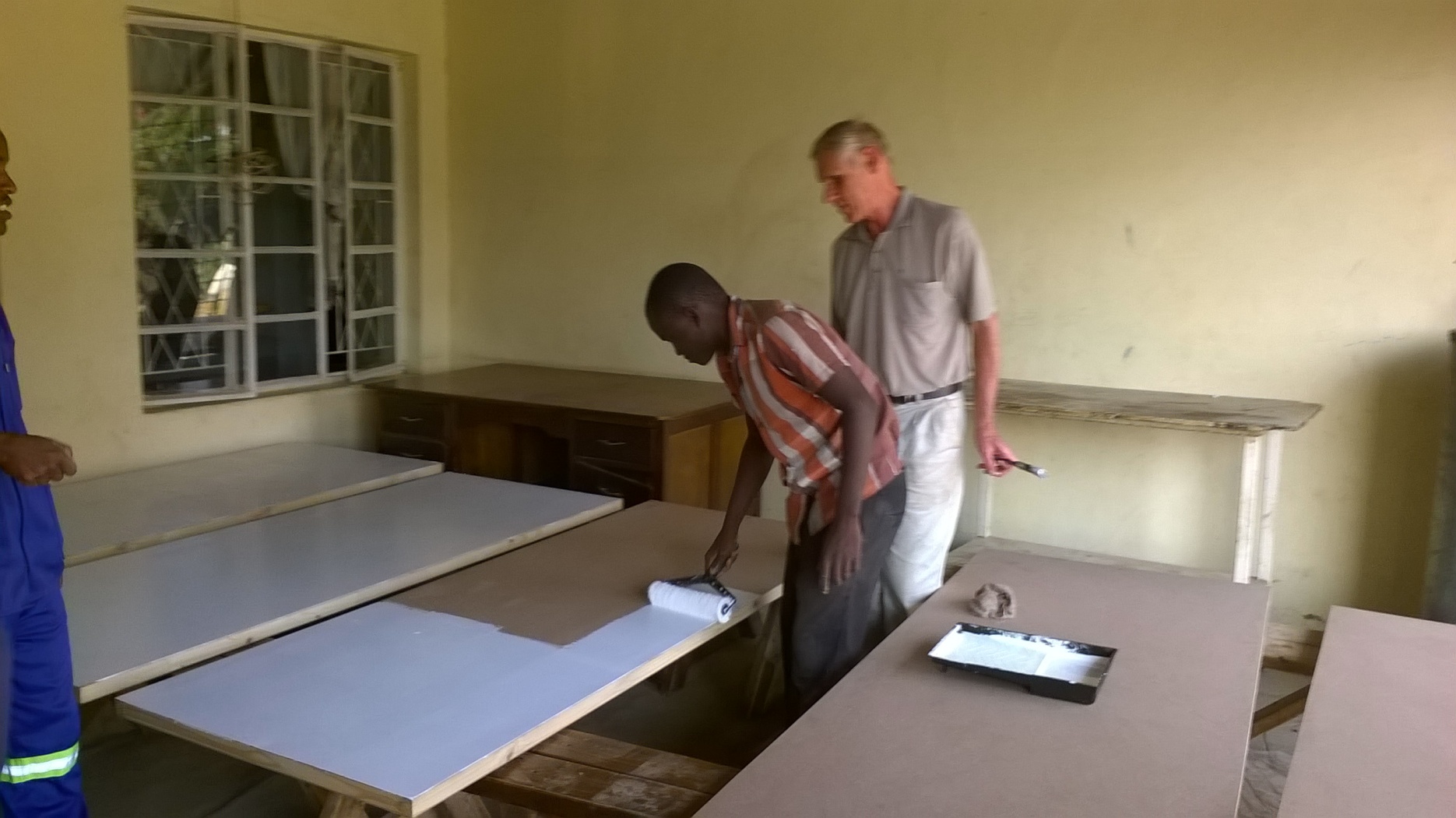 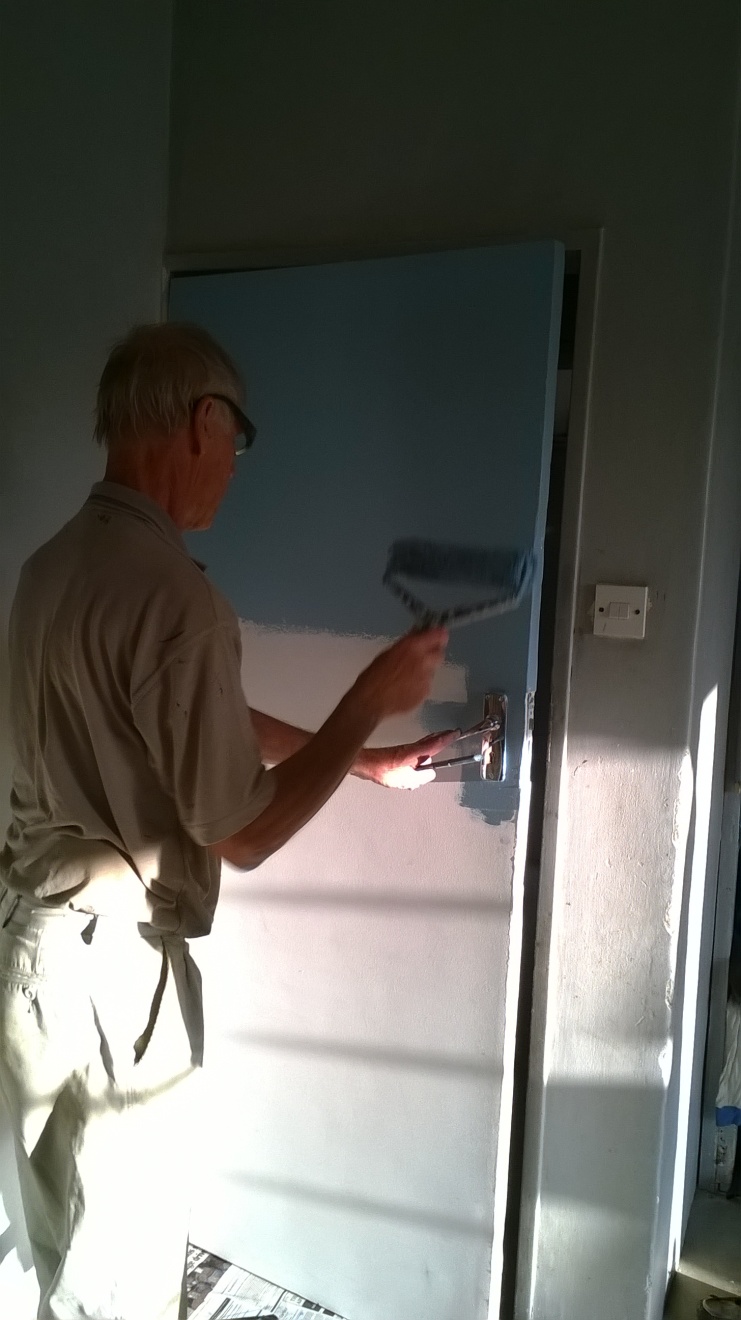 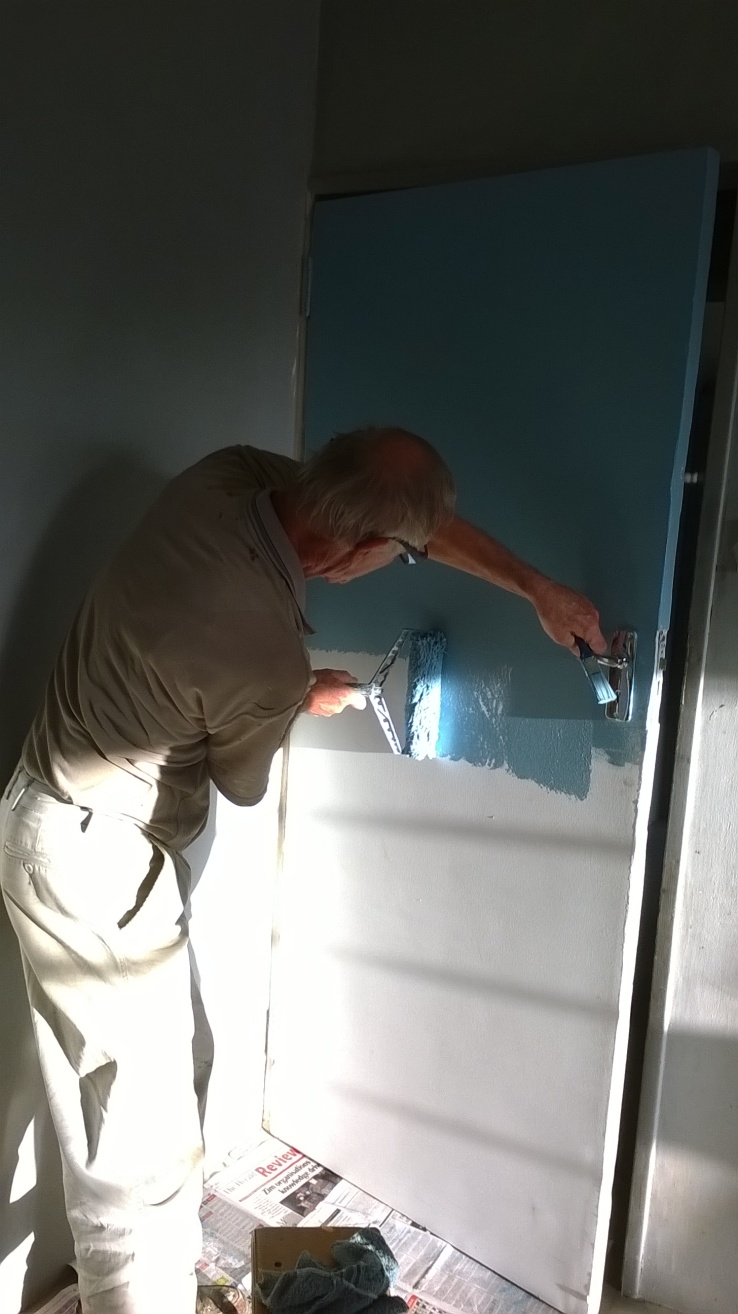 [Speaker Notes: 6 Doors needed Replacing]
Replacing Outside Door of Girls Dorm
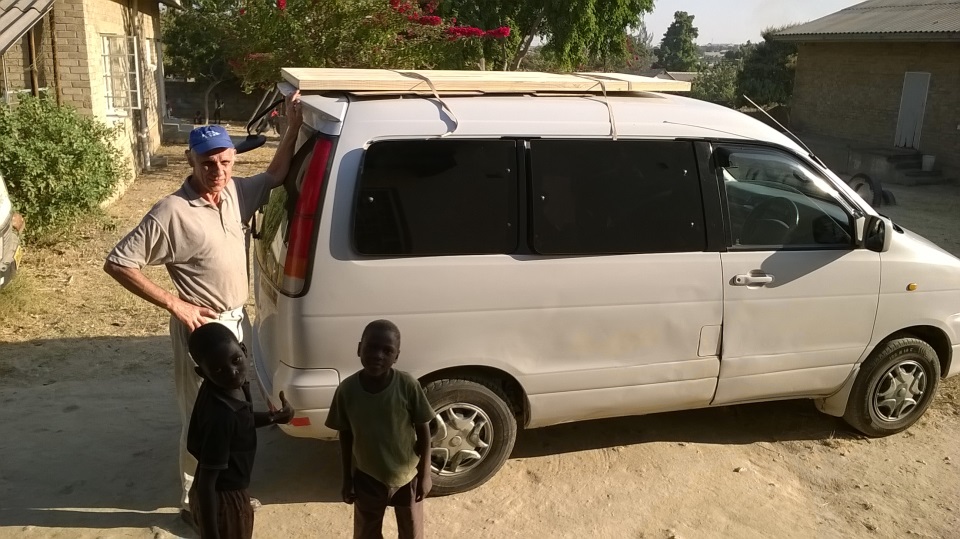 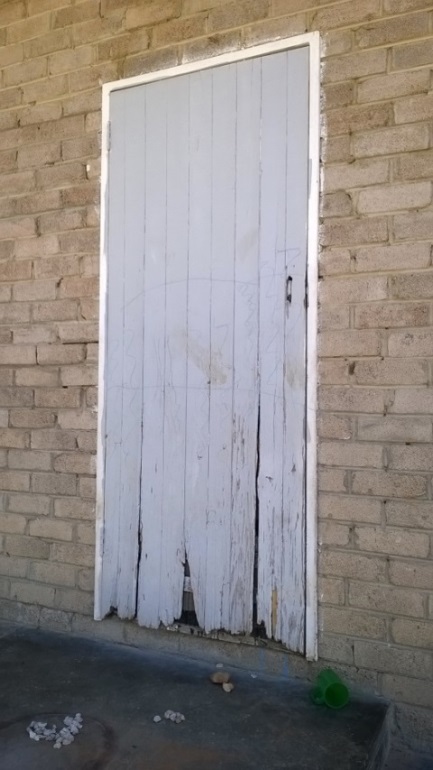 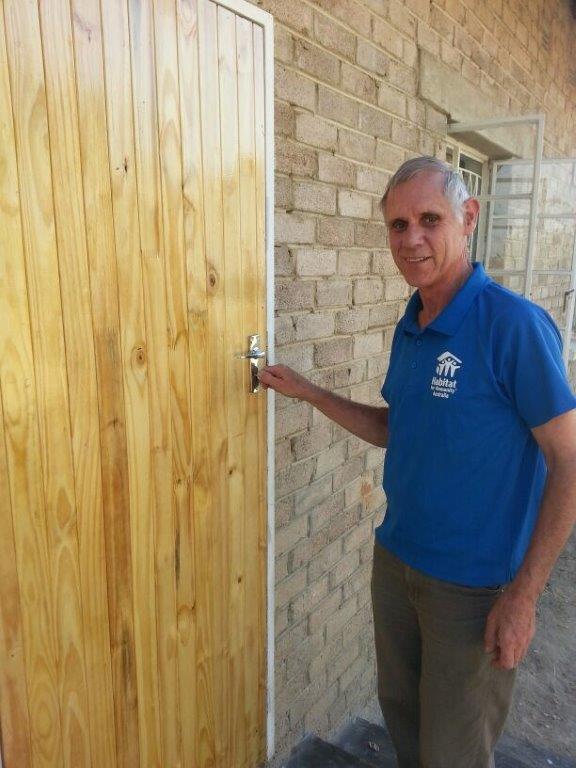 [Speaker Notes: Replacing Outside Door of Girls Dorm]
Electrical Work Required
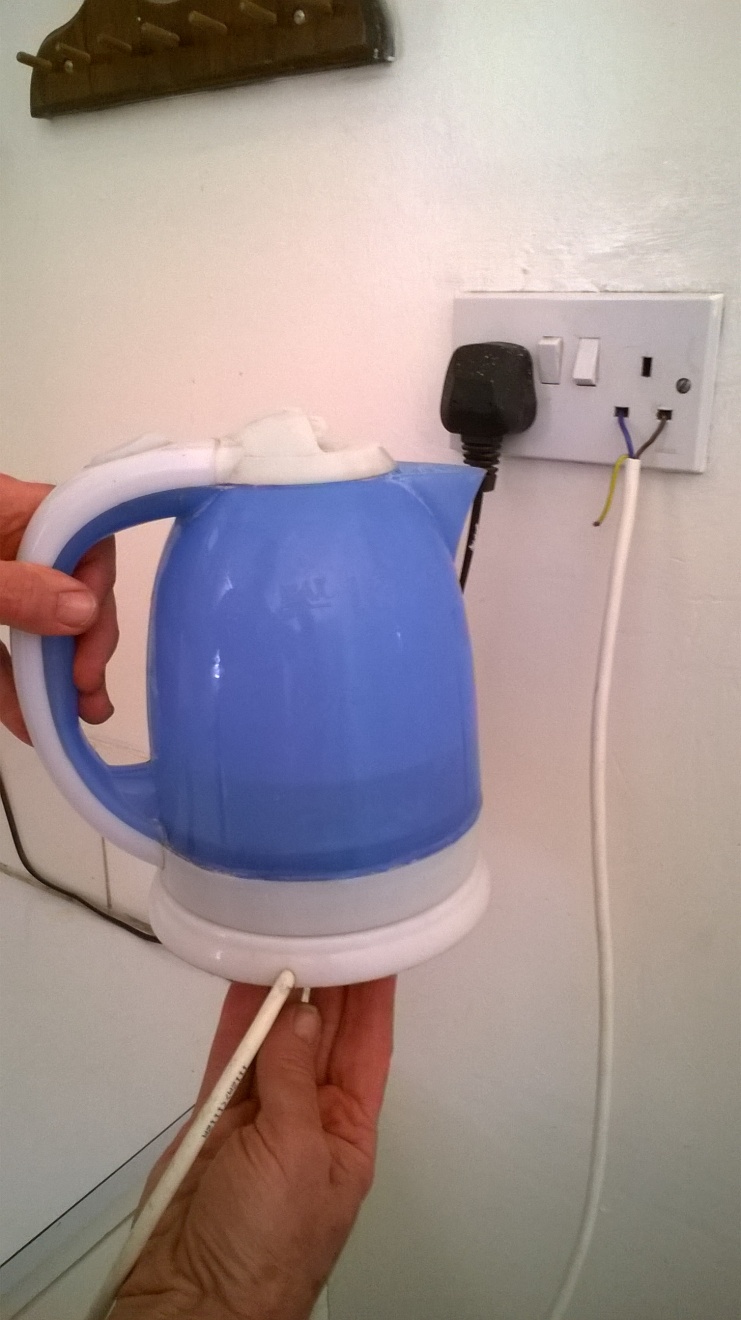 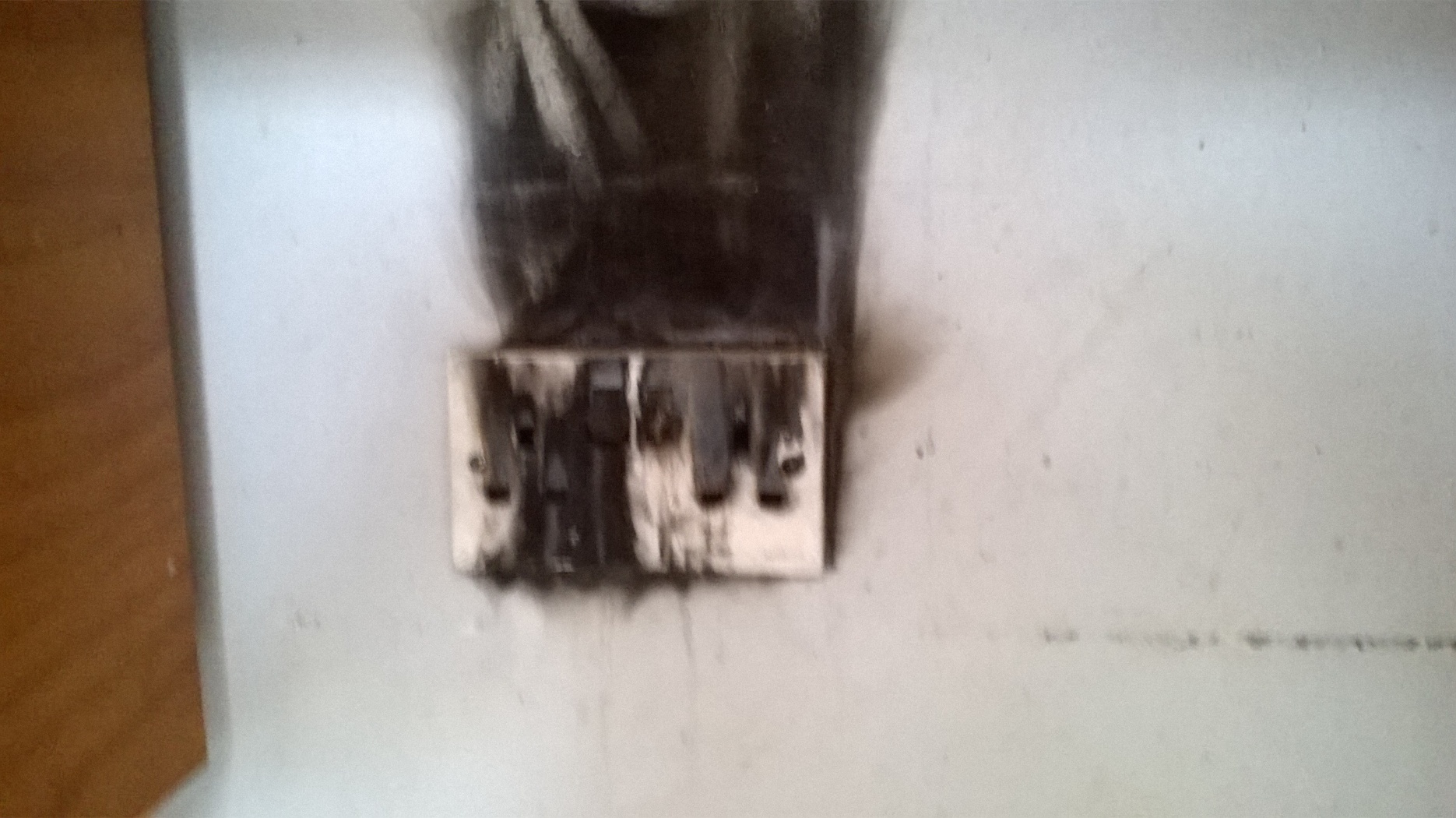 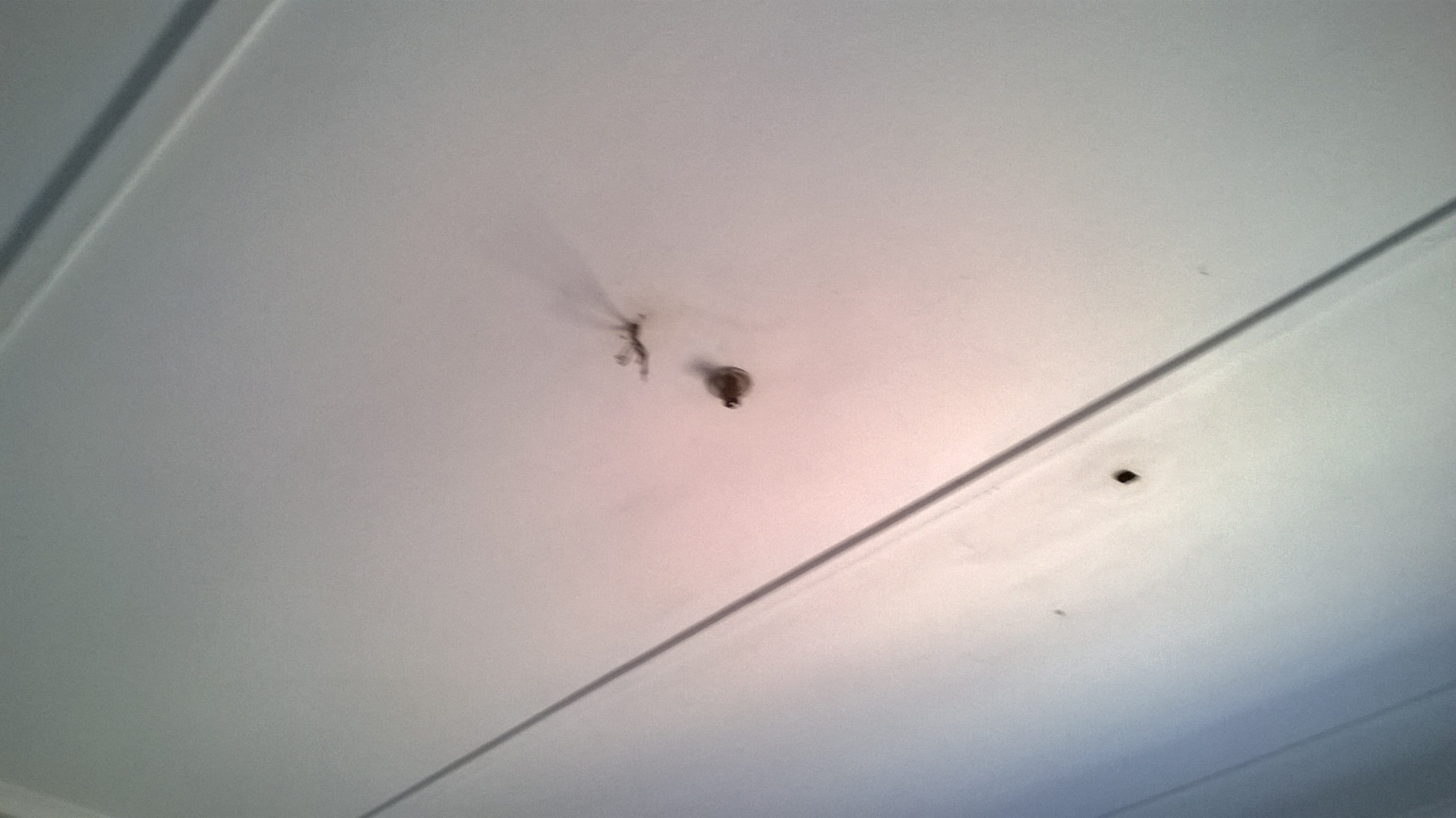 [Speaker Notes: Electrical Work Required]
Interacting with Children & Our Helpers
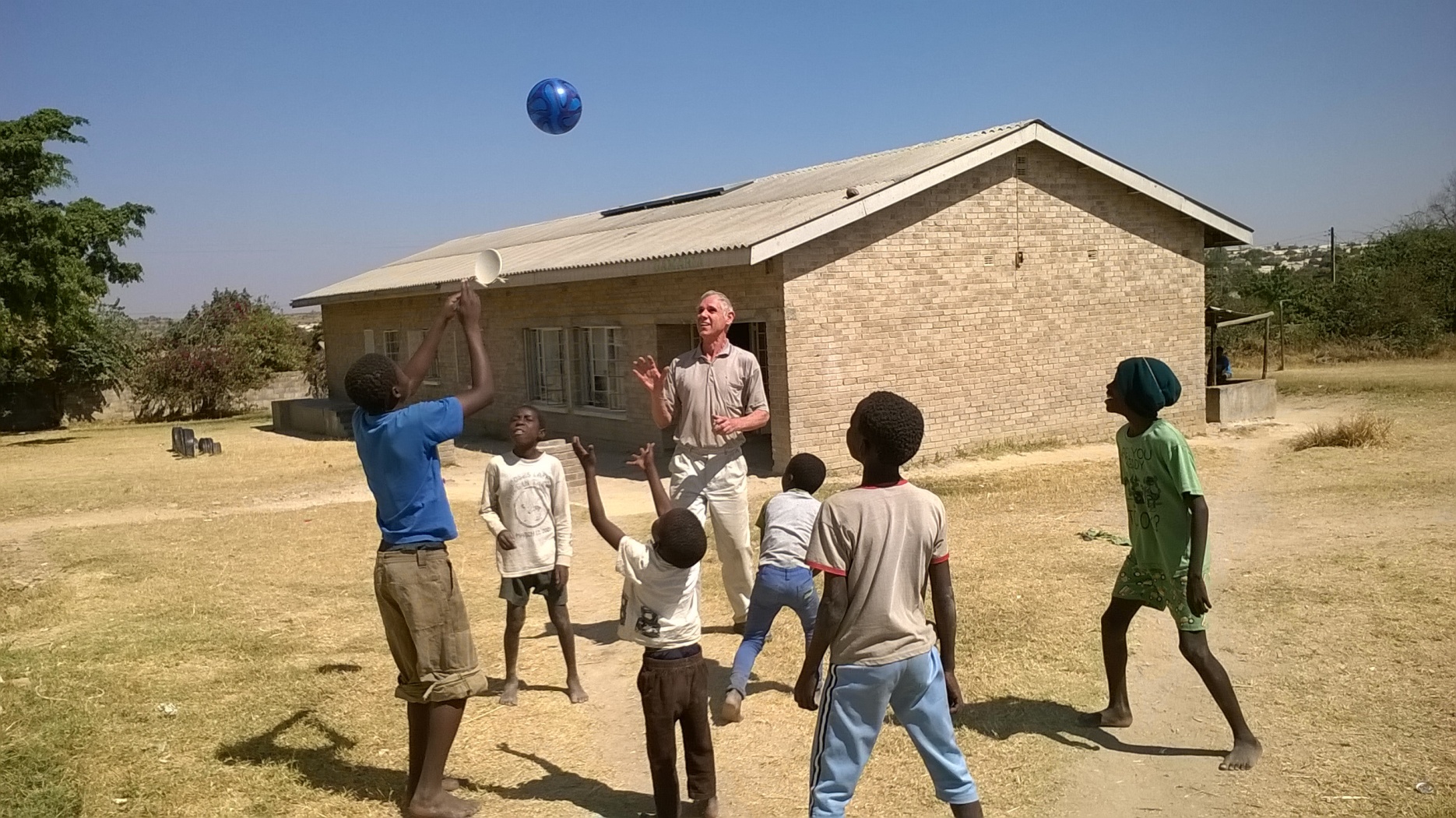 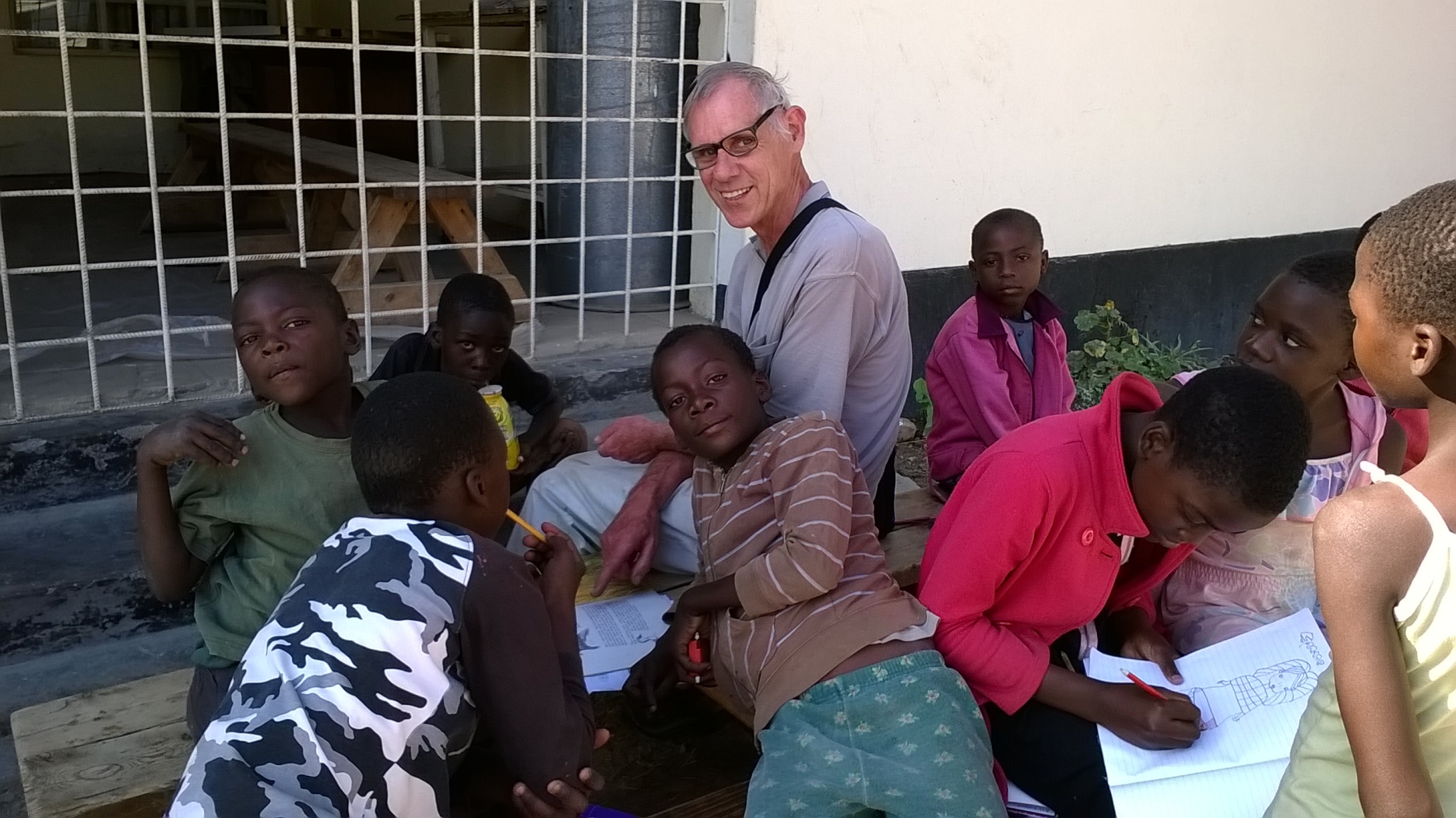 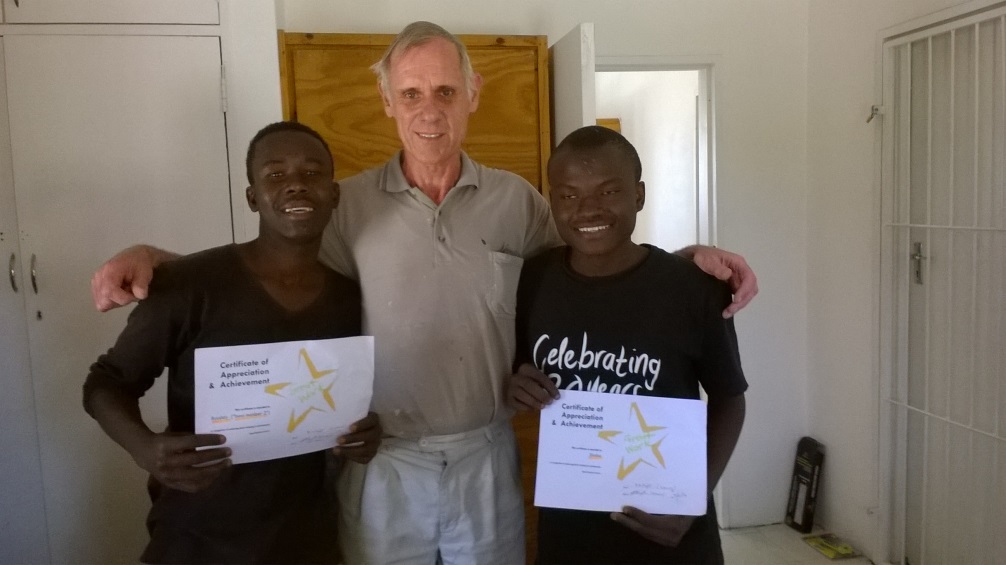 Ruddy & Simba
[Speaker Notes: Interacting with Children & Awarding Certificates	Ruddy & Simba]
Technicians Volunteer Day

22 Sept 2016
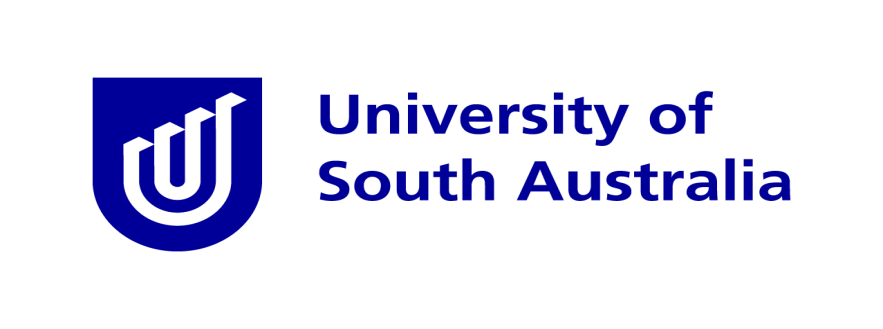 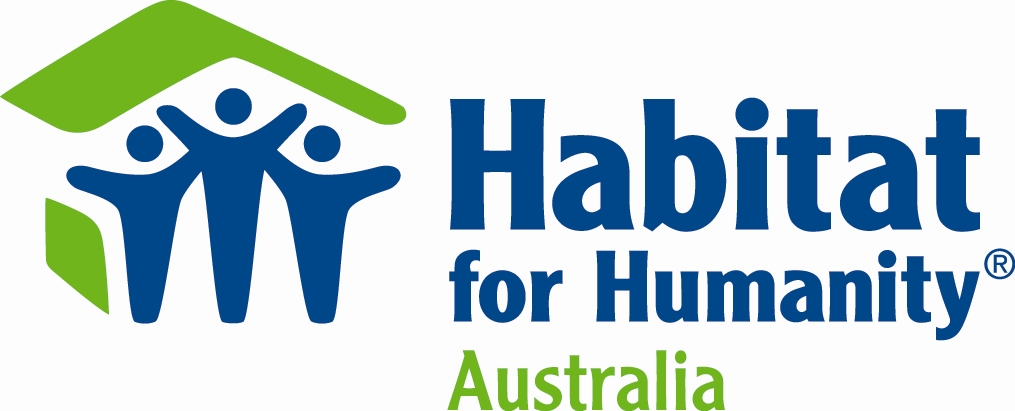 Pinery Bushfire Recovery Project
25 Nov 2015 - Pinery Bushfire Area85,000 Hectares, 91 Homes, 2 Lives
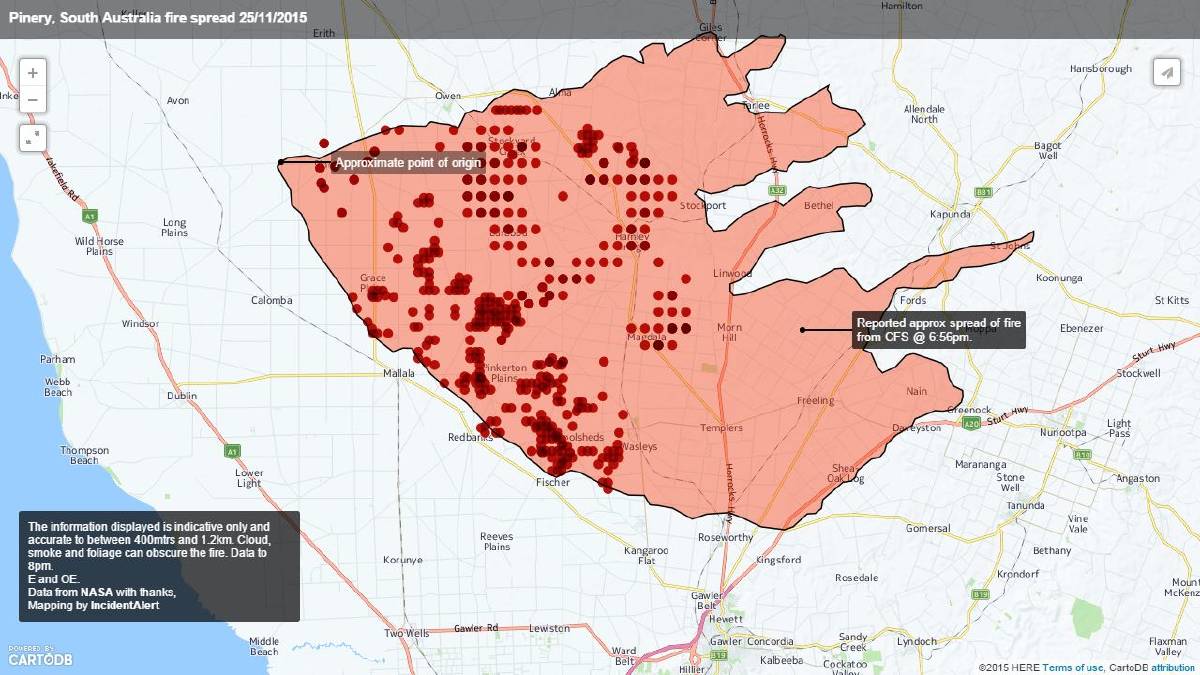 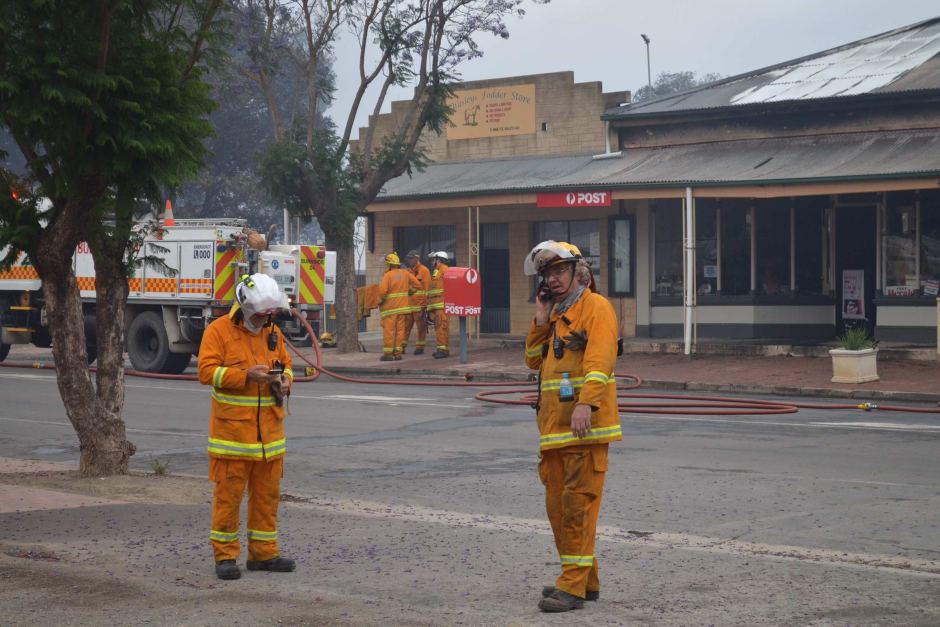 Wasleys Post Office
Wasleys Post Office
Property at back of PO
[Speaker Notes: Property at back of PO 	Wasleys Post Office]
The Unisa Technicians Team
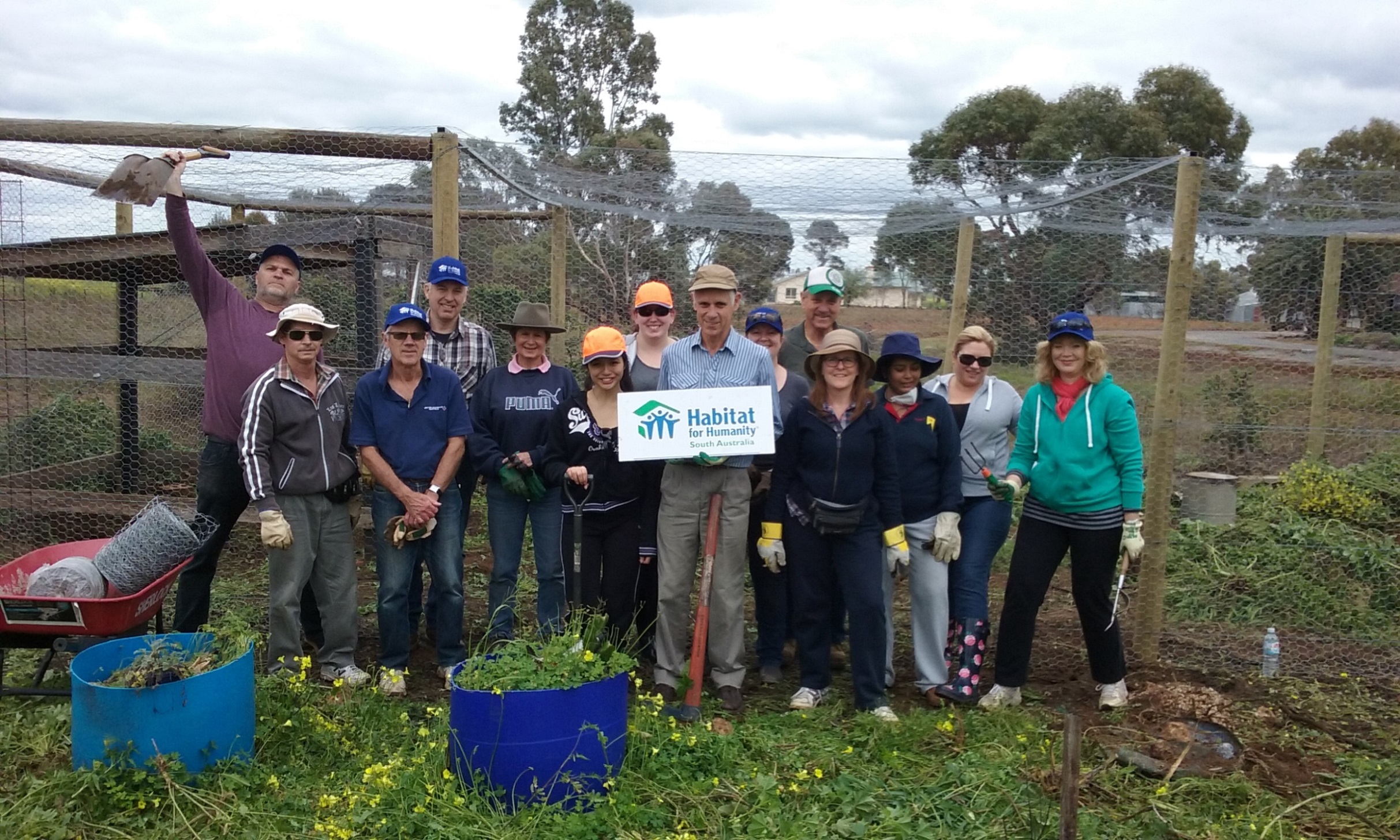 [Speaker Notes: The Unisa Technicians Team]
Wasleys Property
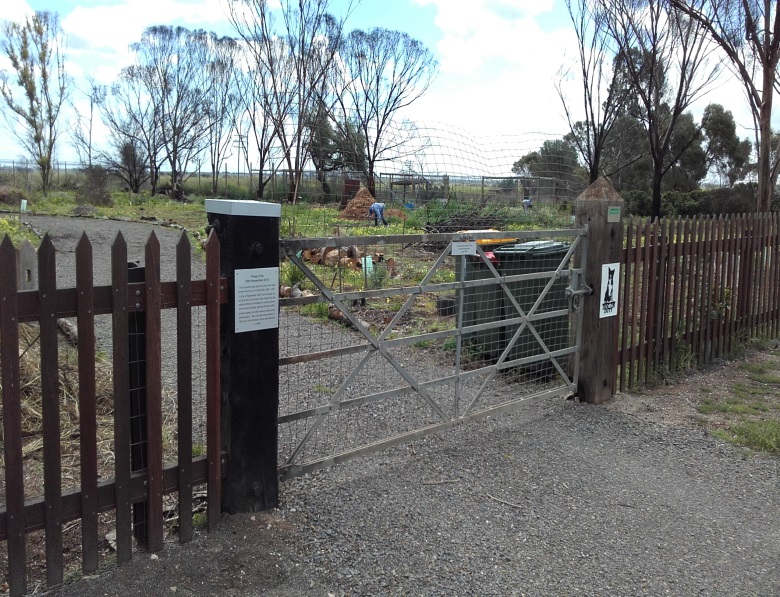 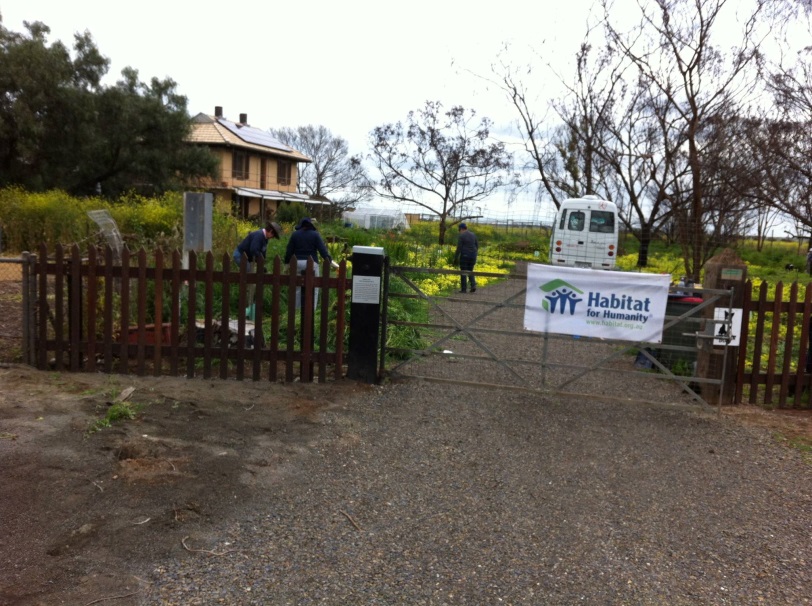 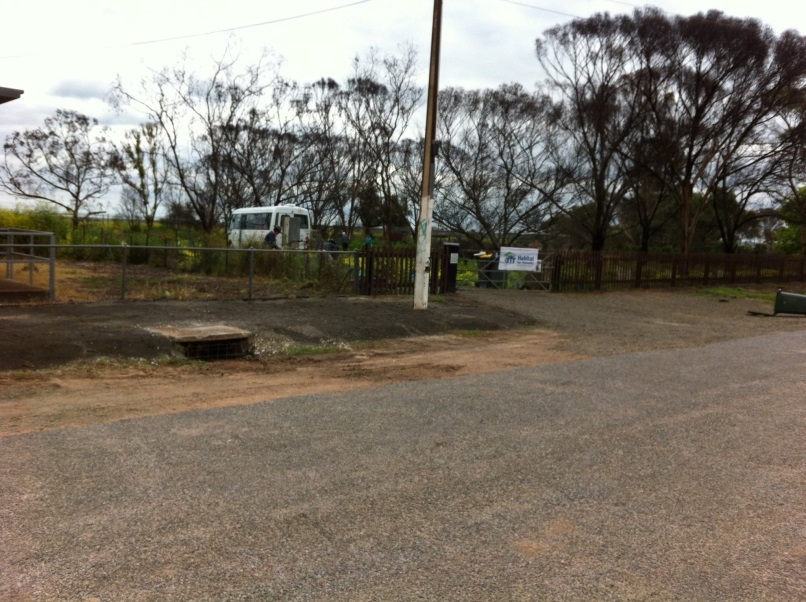 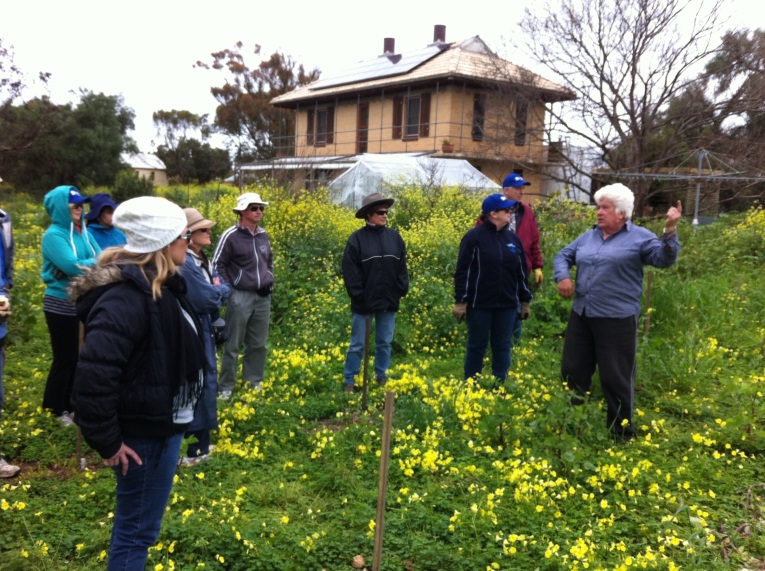 [Speaker Notes: Work in Progress]
Work in Progress
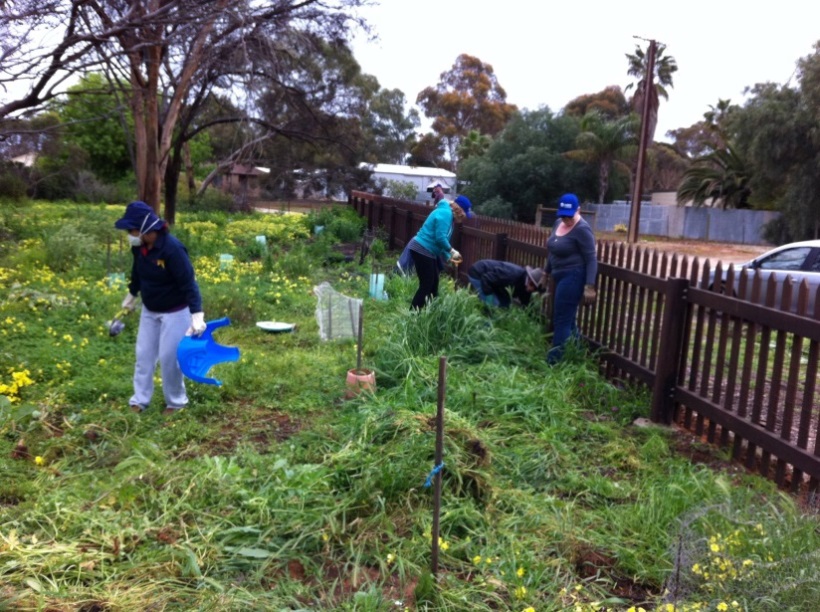 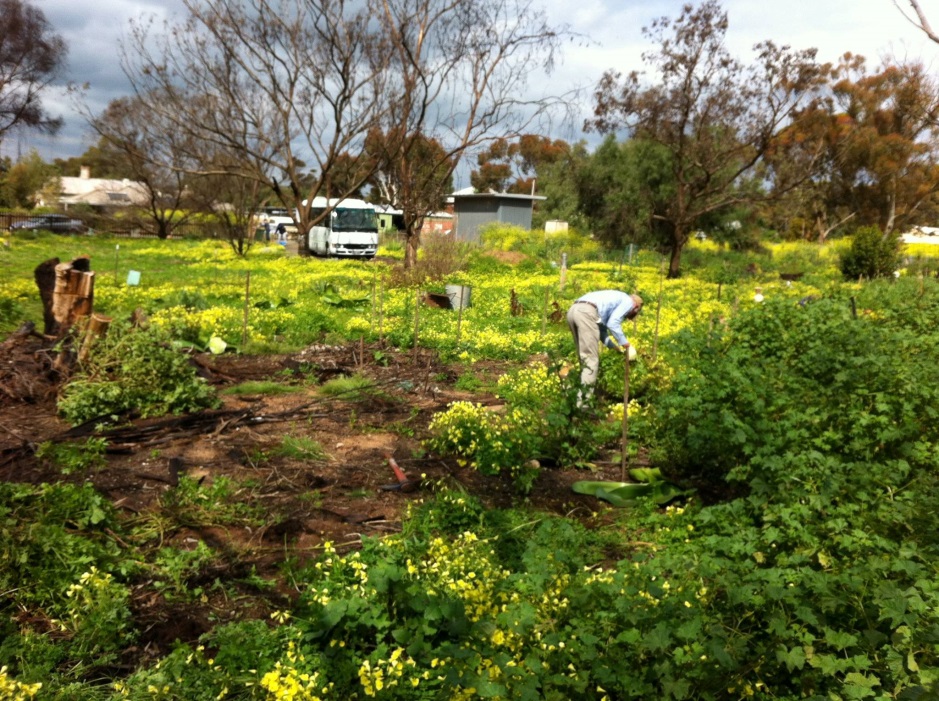 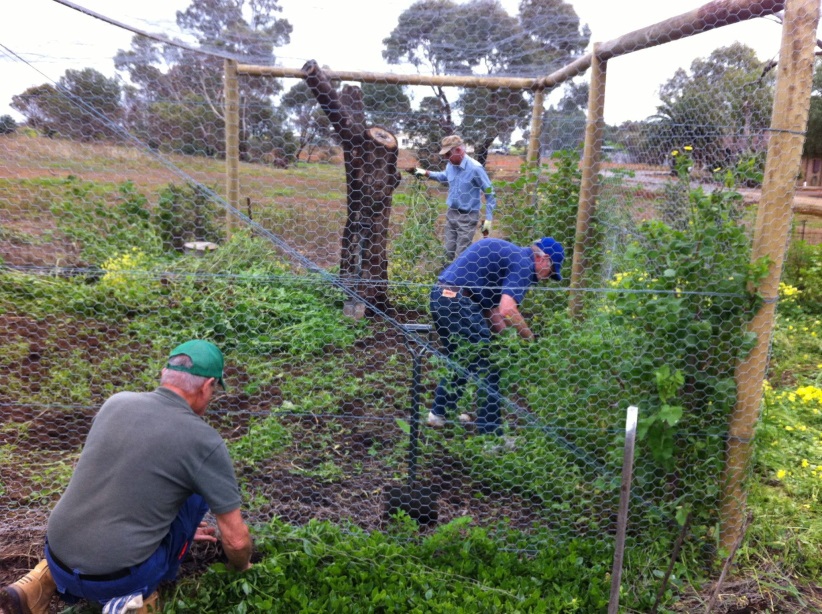 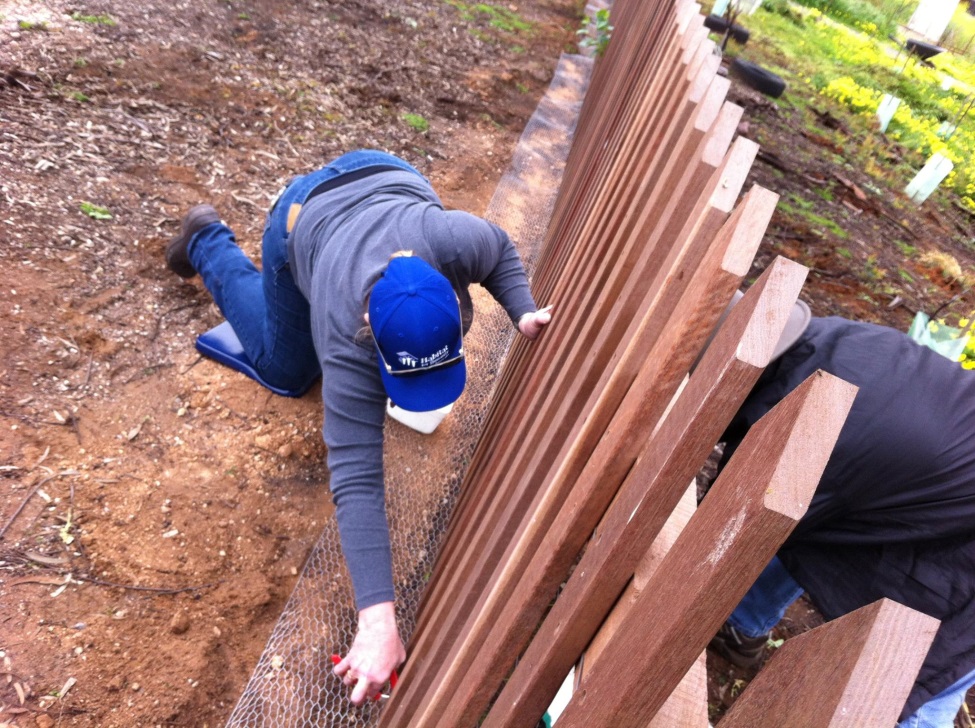 [Speaker Notes: Work in Progress]
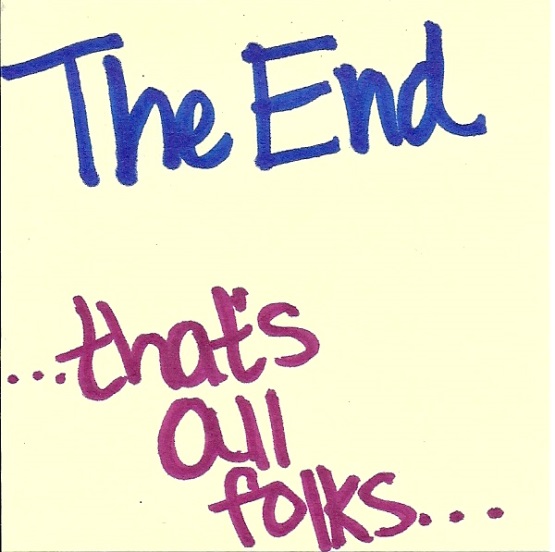 Questions
During this Time Photos of Safari Animals  in Kenya & Tanzania will be showing
[Speaker Notes: During this Time Photos of Safari Animals  in Kenya & Tanzania will be showing]